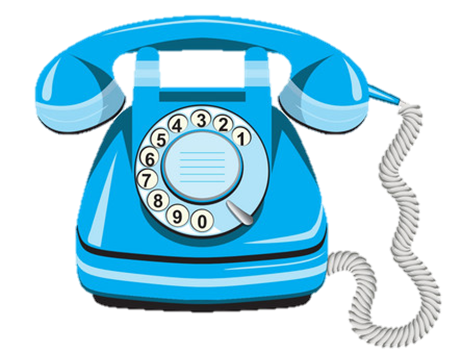 UNIT 18
What's your 
phone number?
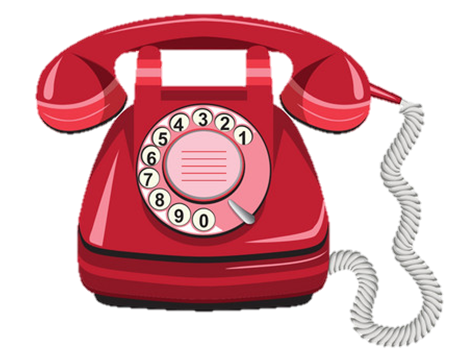 Lesson1
VOCABULARY
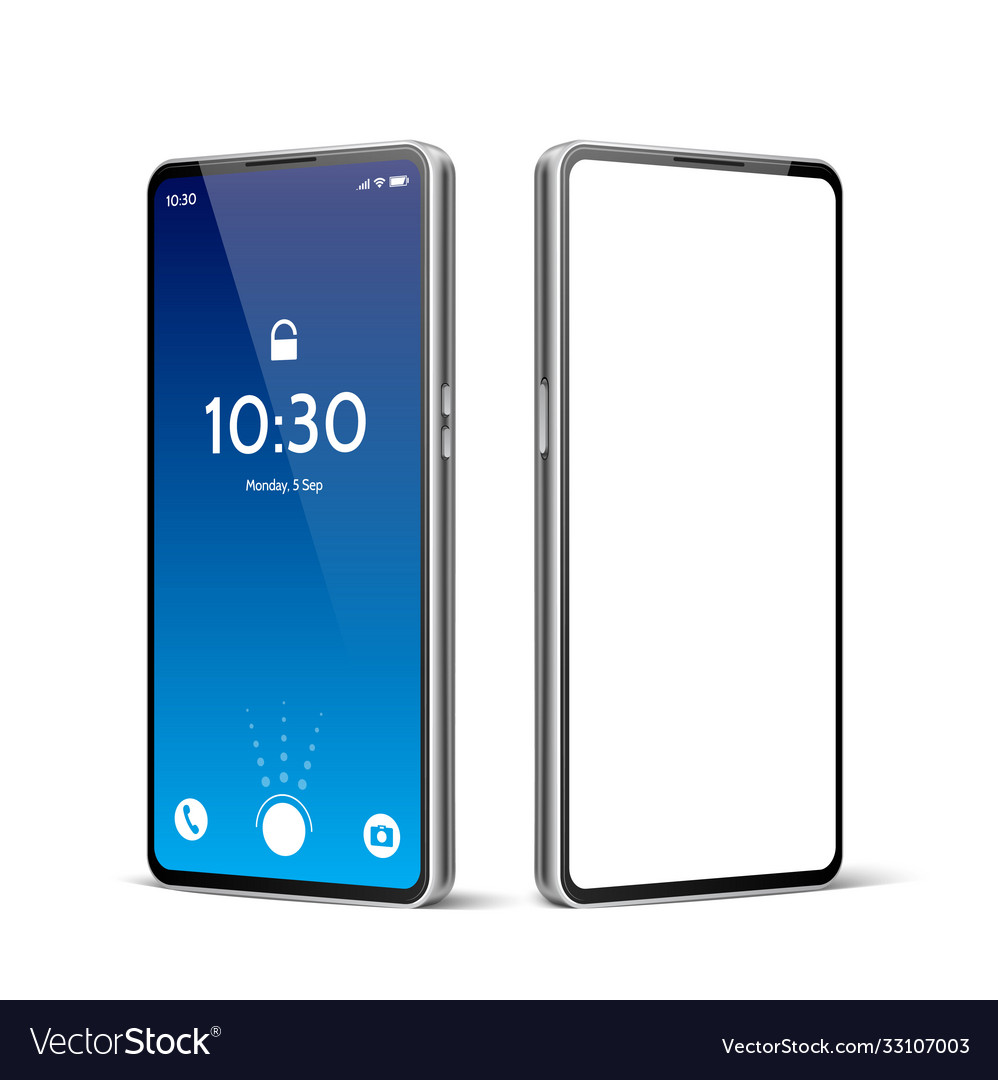 mobile phone
/ˌməʊbl ˈfəʊn/
phone number
/ˈfəʊn nʌmbər/
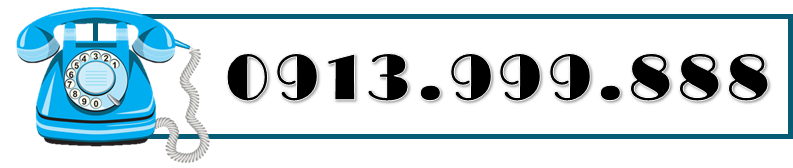 GRAMMAR
1. Look, listen and repeat
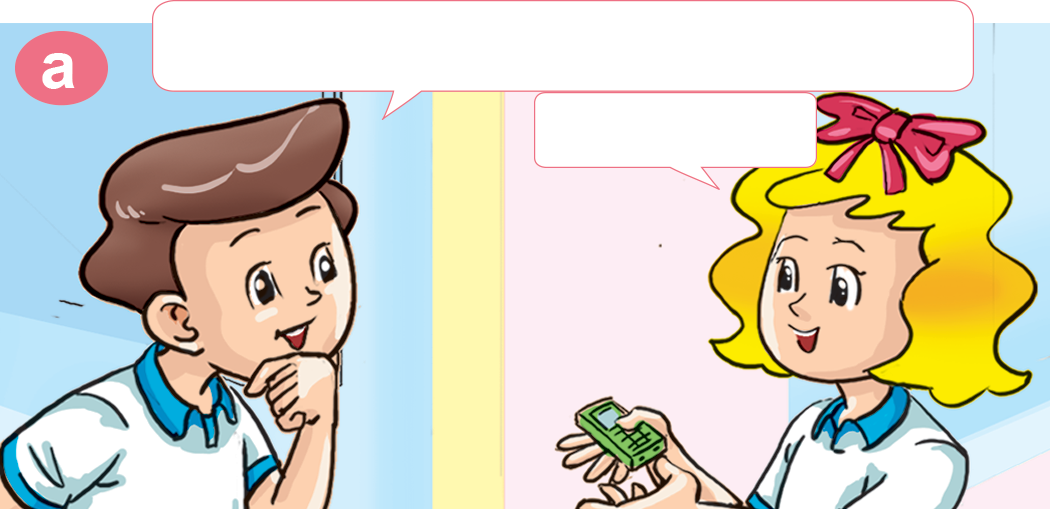 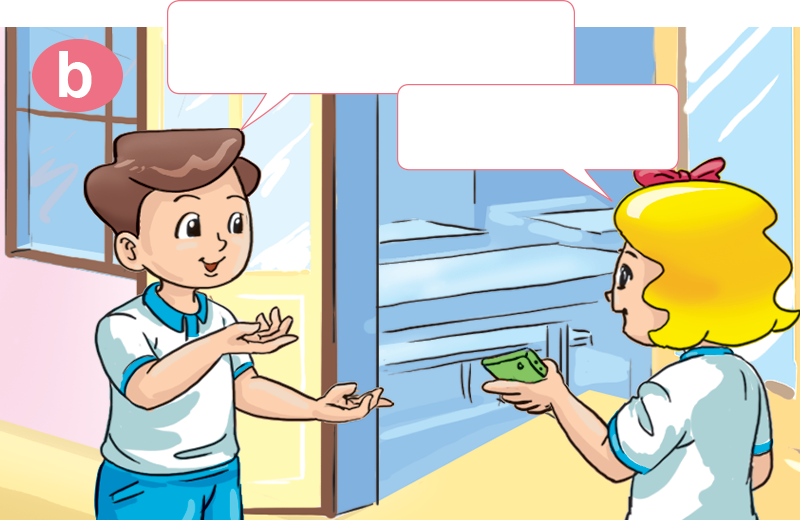 Wow! You have a mobile phone.
It's very nice!
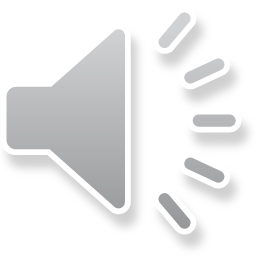 Yes, I do.
Yes, it is.
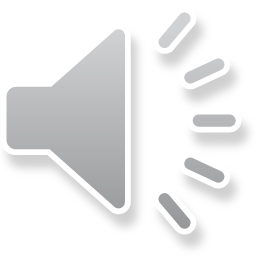 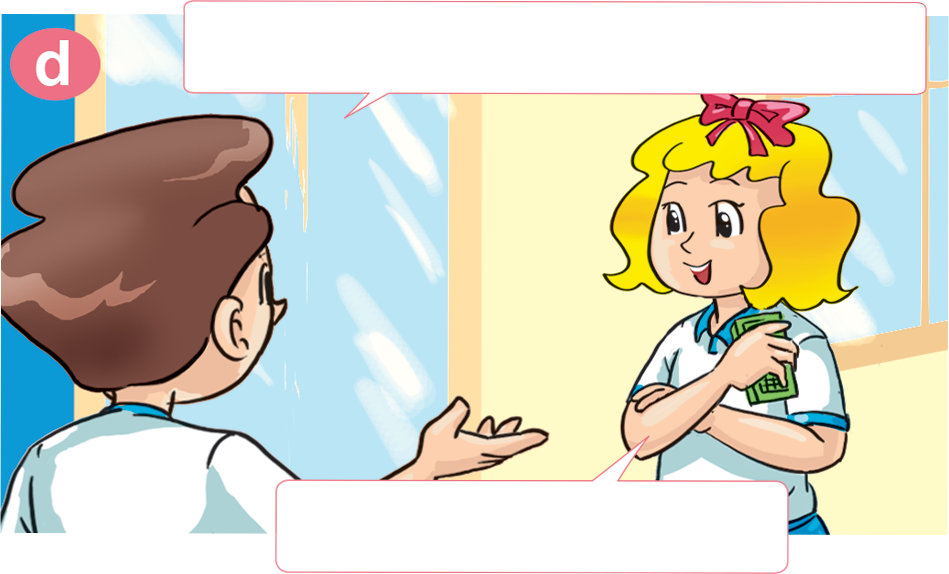 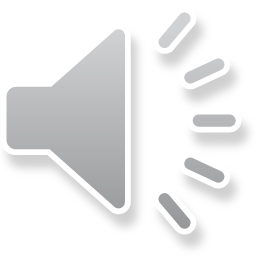 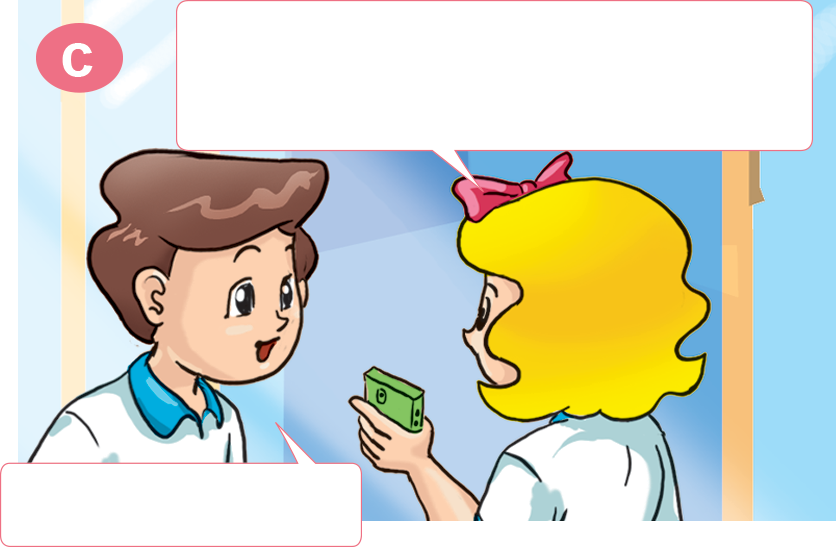 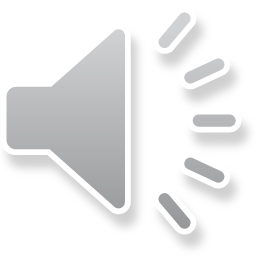 What's your phone number?
It's a birthday present from my father.
That's great!
It's 0912 158 657.
2. Point and say
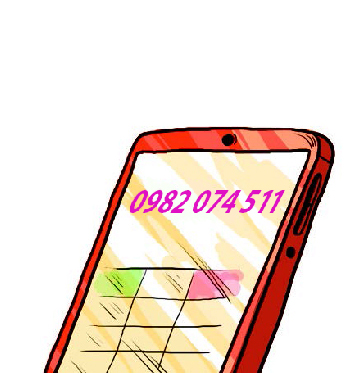 What's ________ phone number?
   It's ________________.
Lily's
0982 074 511
2. Point and say
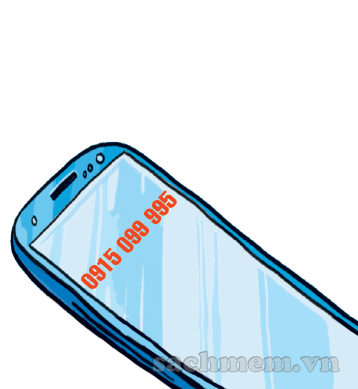 What's ________ phone number?
   It's ________________.
John's
0982 074 511
2. Point and say
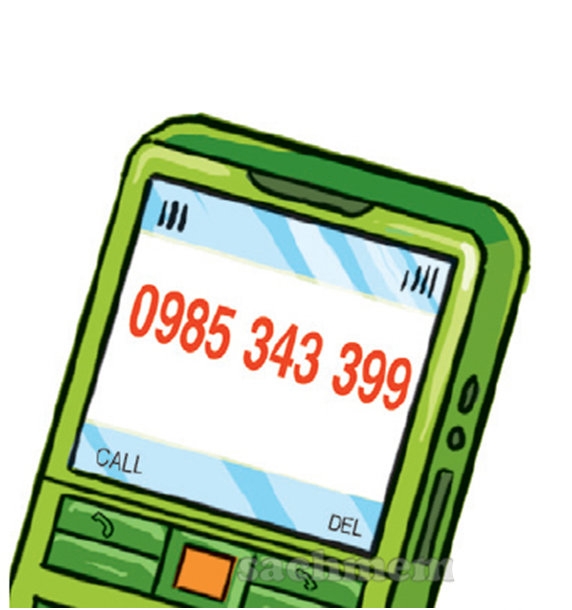 What's ________ phone number?
   It's ________________.
Saly's
0982 074 511
2. Point and say
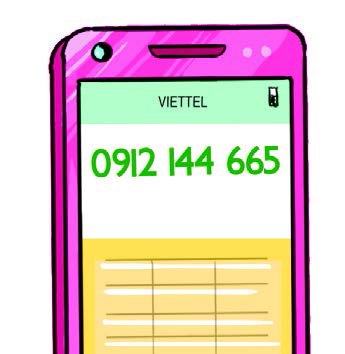 What's ________ phone number?
   It's ________________.
Sam's
0982 074 511
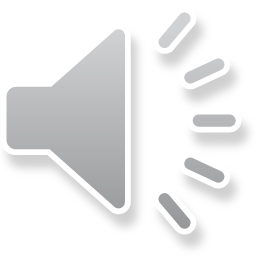 a
  
b
3. Listen and tick
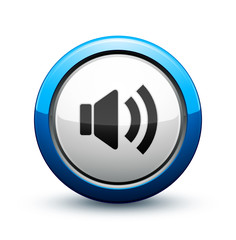 1.   What's Tom's phone number?
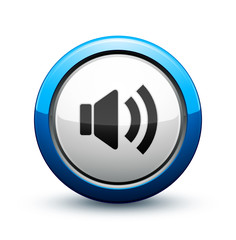 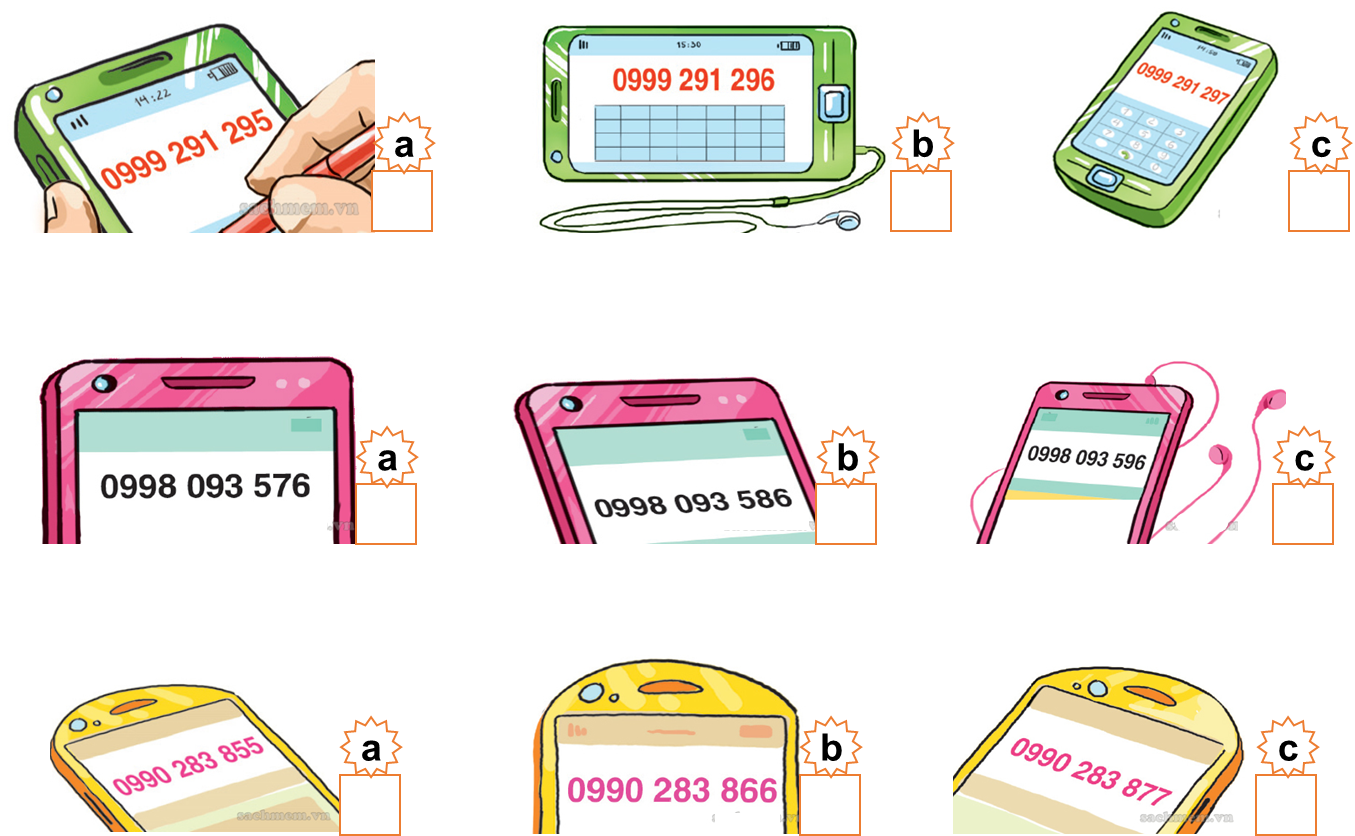 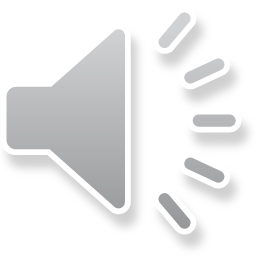 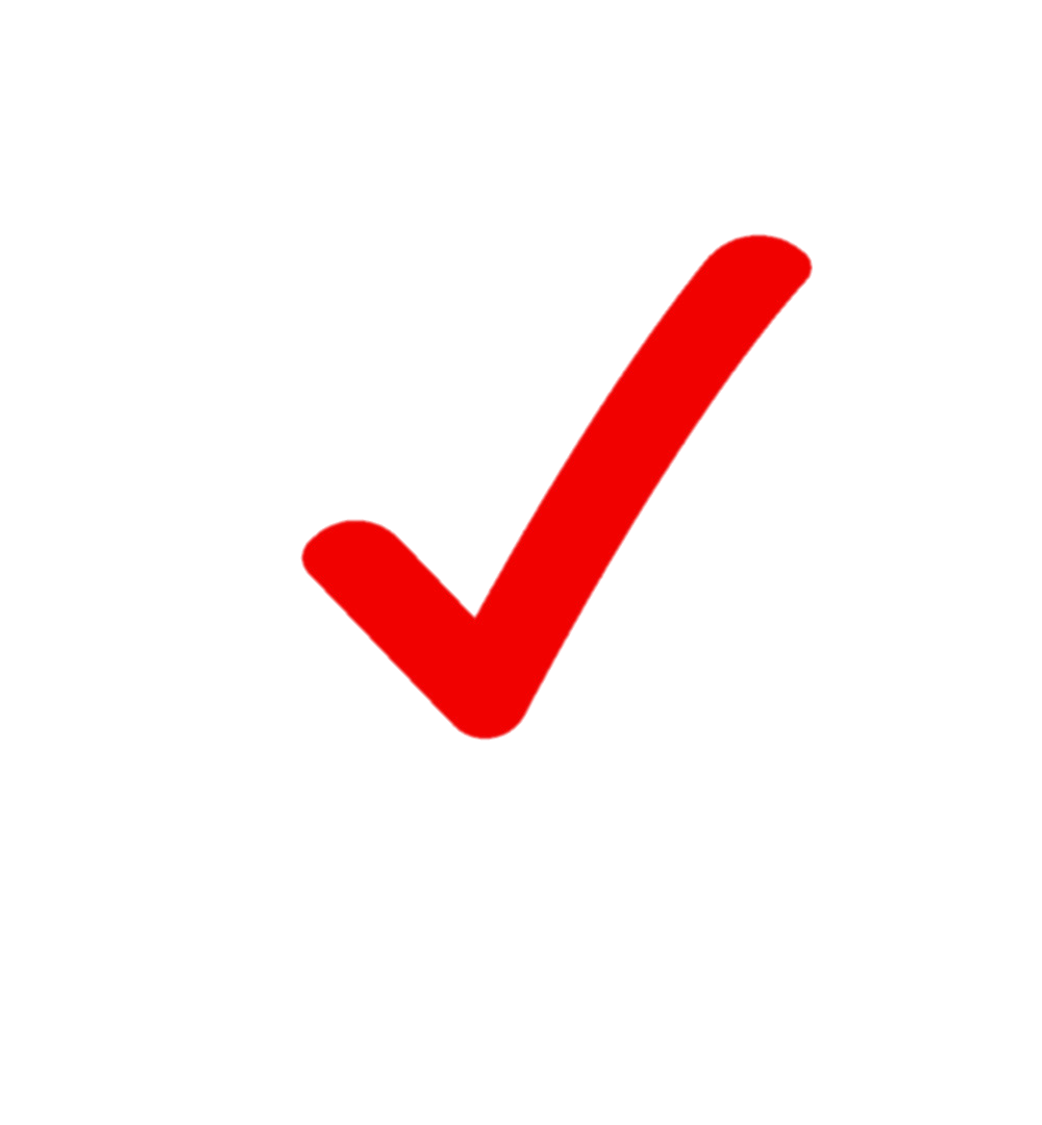 2.   What's Mai's phone number?
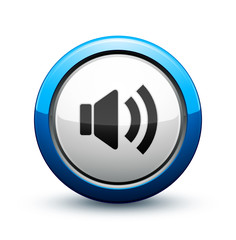 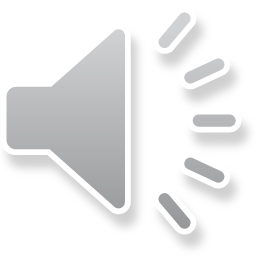 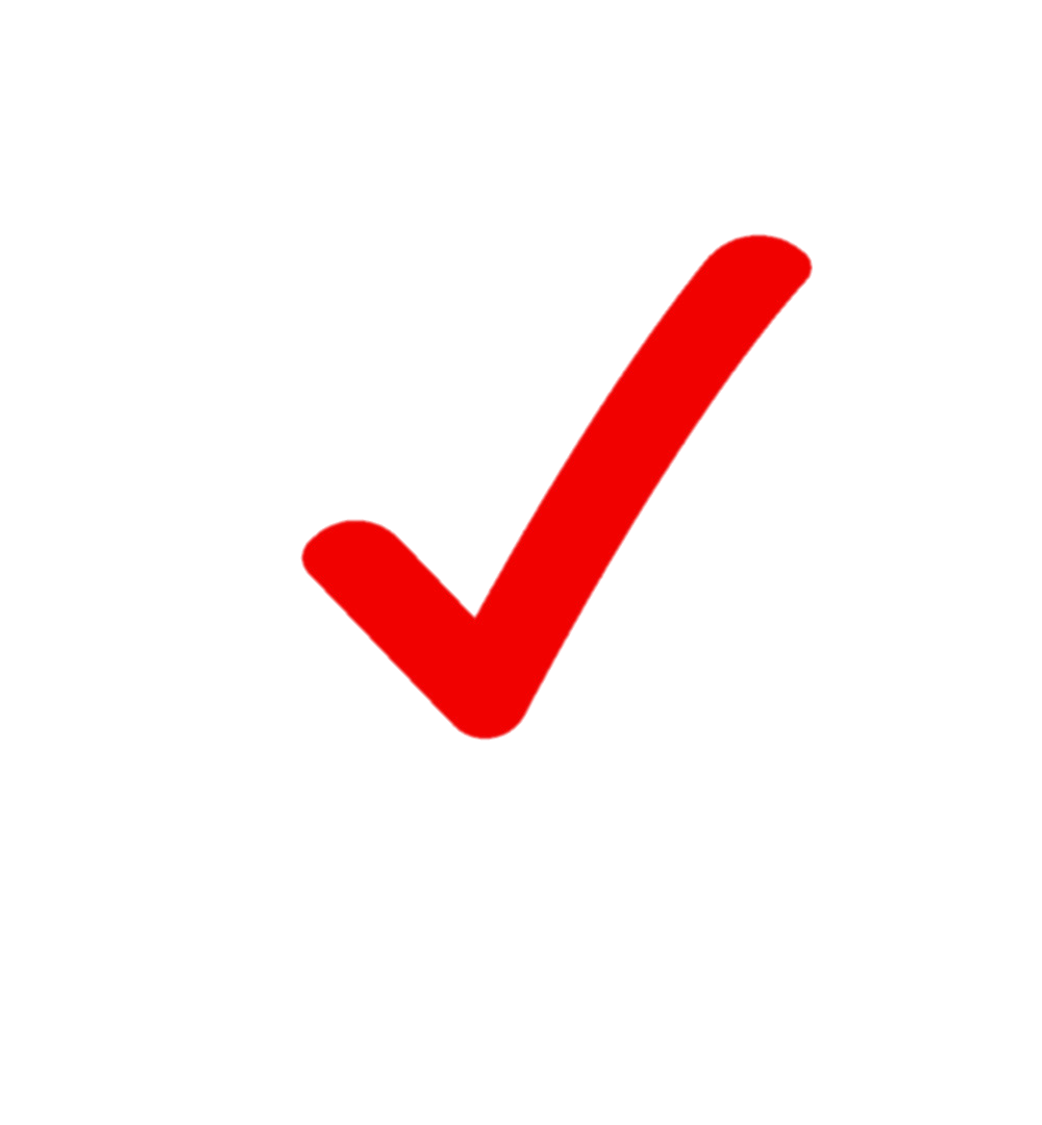 3.   What's Mr Loc's phone number?
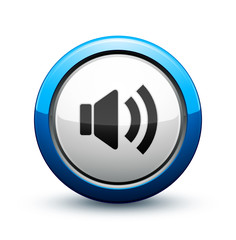 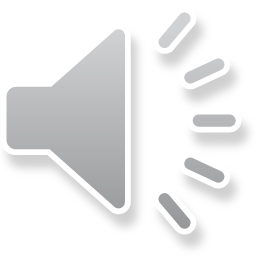 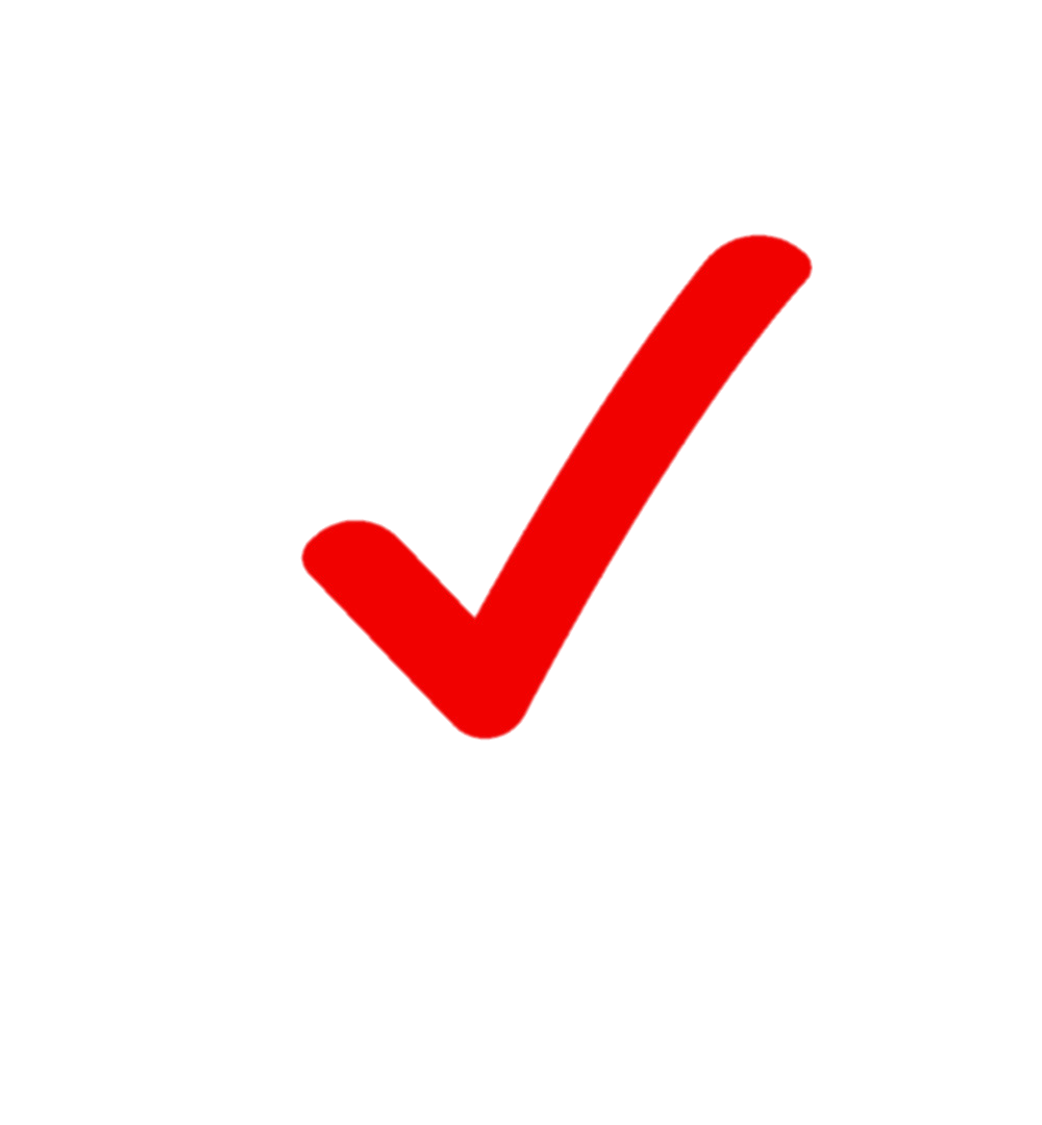 4. Look and write
What's Joe's phone number? 

What's Ann's phone number?

What's Ben's phone number?
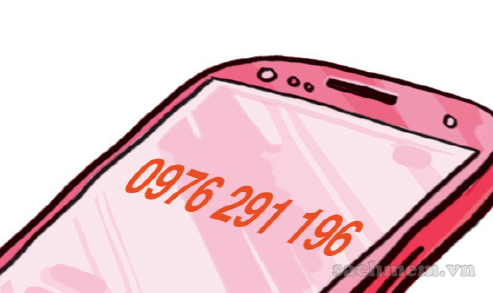 It's oh-nine-seven-six, two-nine-one, one-nine-six.
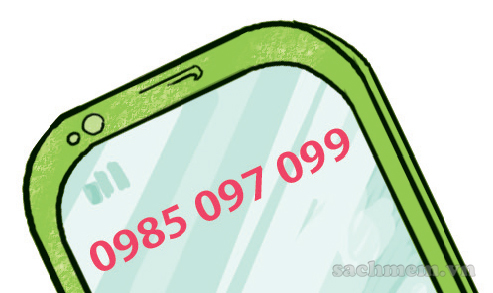 It's oh-nine-eight-five, oh-nine-seven, oh-nine-nine.
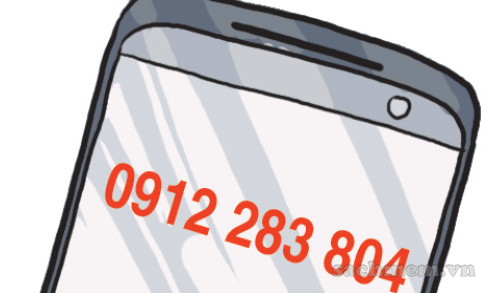 It's oh-nine-one-two, two-eight-three, eight-oh-four.
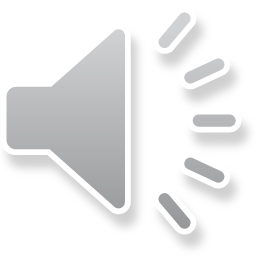 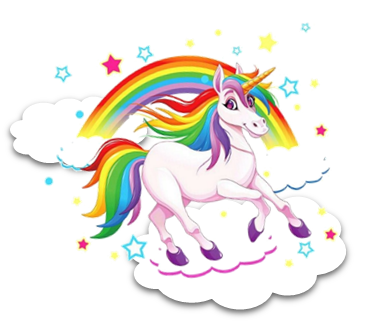 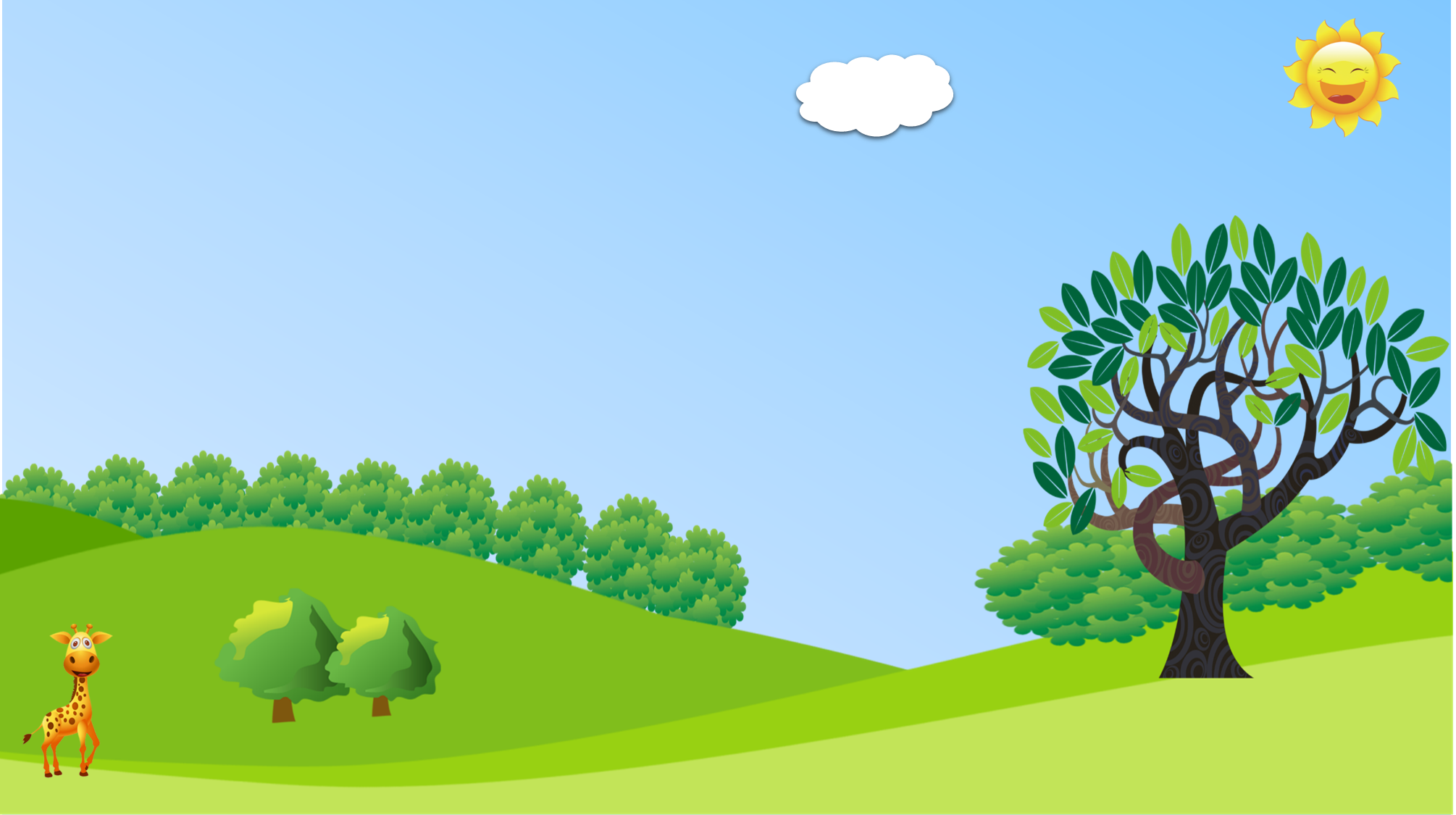 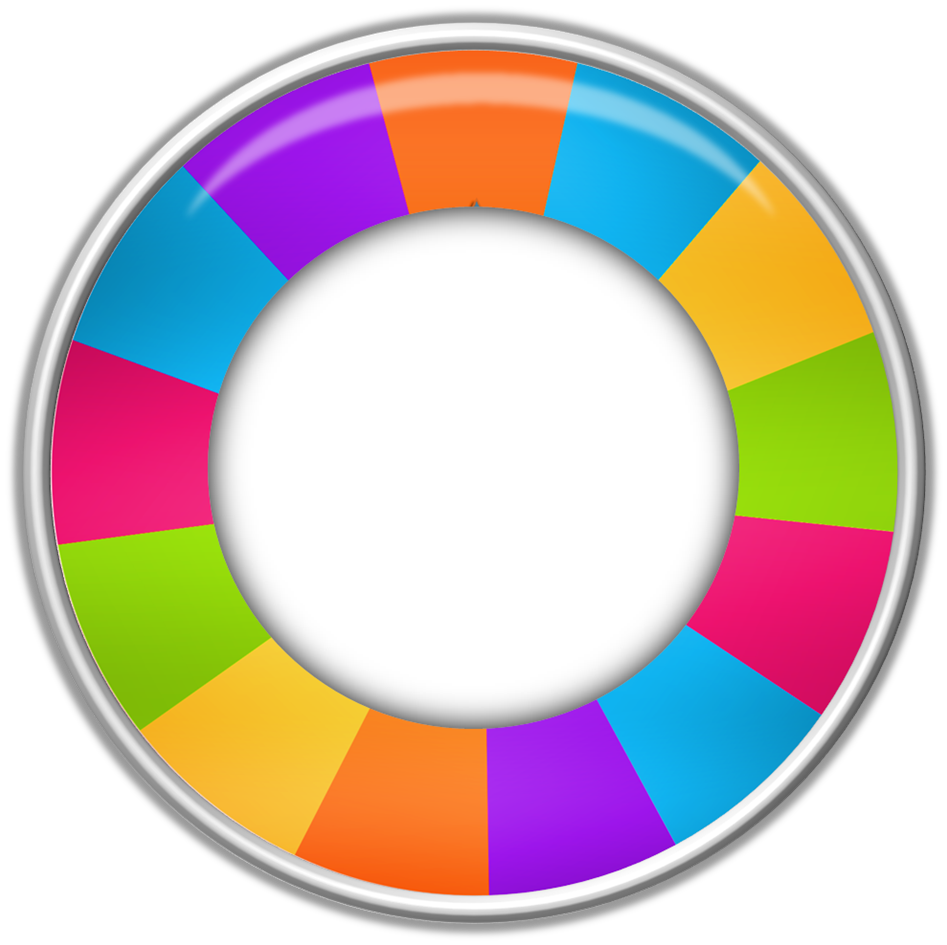 PRERENT WHEEL
10
50
30
20
30
Good job!
SPIN/STOP
SPIN/STOP
SPIN/STOP
SPIN/STOP
SPIN/STOP
SPIN/STOP
SPIN/STOP
SPIN/STOP
SPIN/STOP
SPIN/STOP
SPIN/STOP
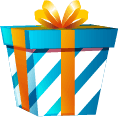 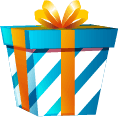 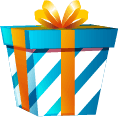 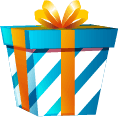 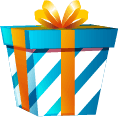 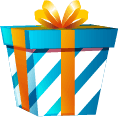 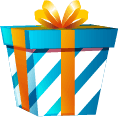 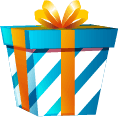 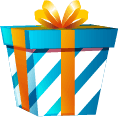 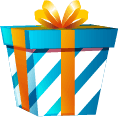 40
60
40
60
30
20
50
10
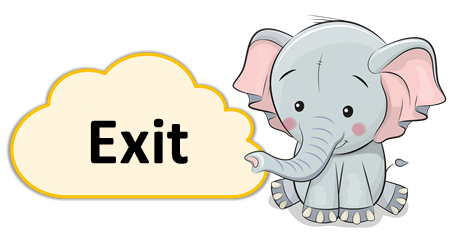 [Speaker Notes: Ms Huyền Phạm - 0936.082.789 – YOUTUBE: MsPham.  Facebook: Dạy và học cùng công nghệ.]
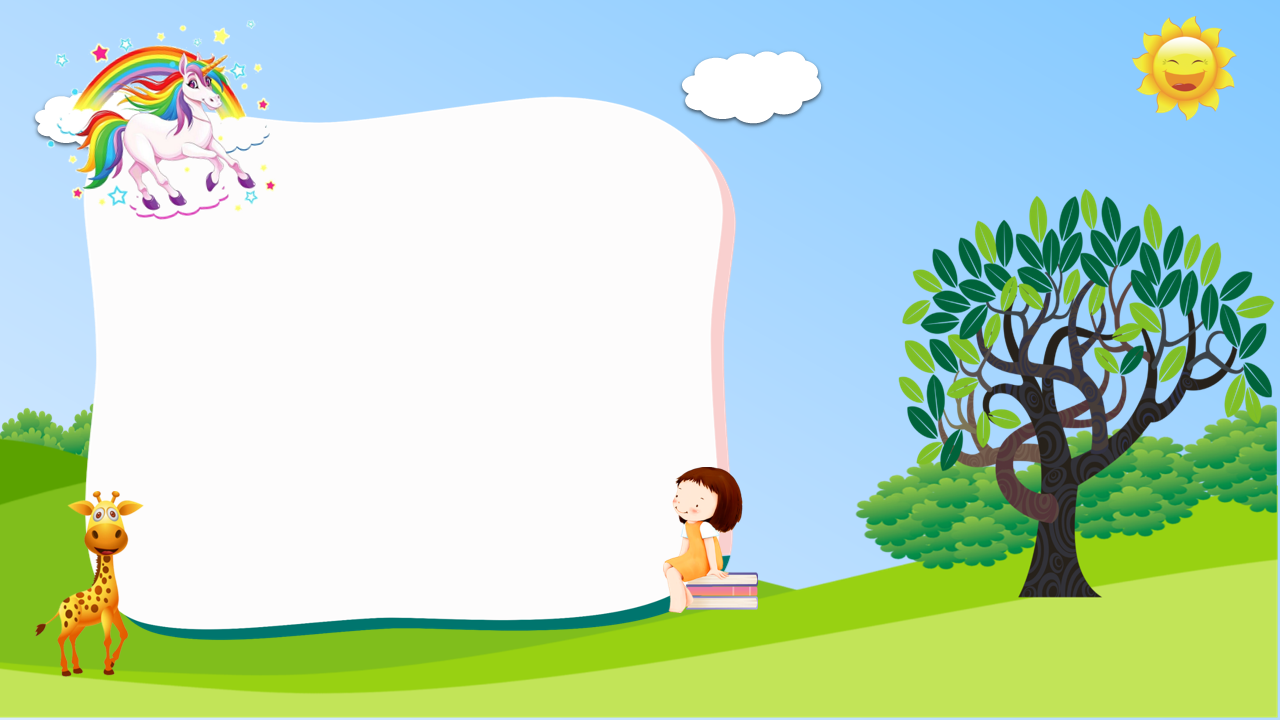 What's Joe's phone number?
It's 0985 097 099
It's oh-nine-eight-five, 
oh-nine-seven, oh-nine-nine.
It's 0985 097 098
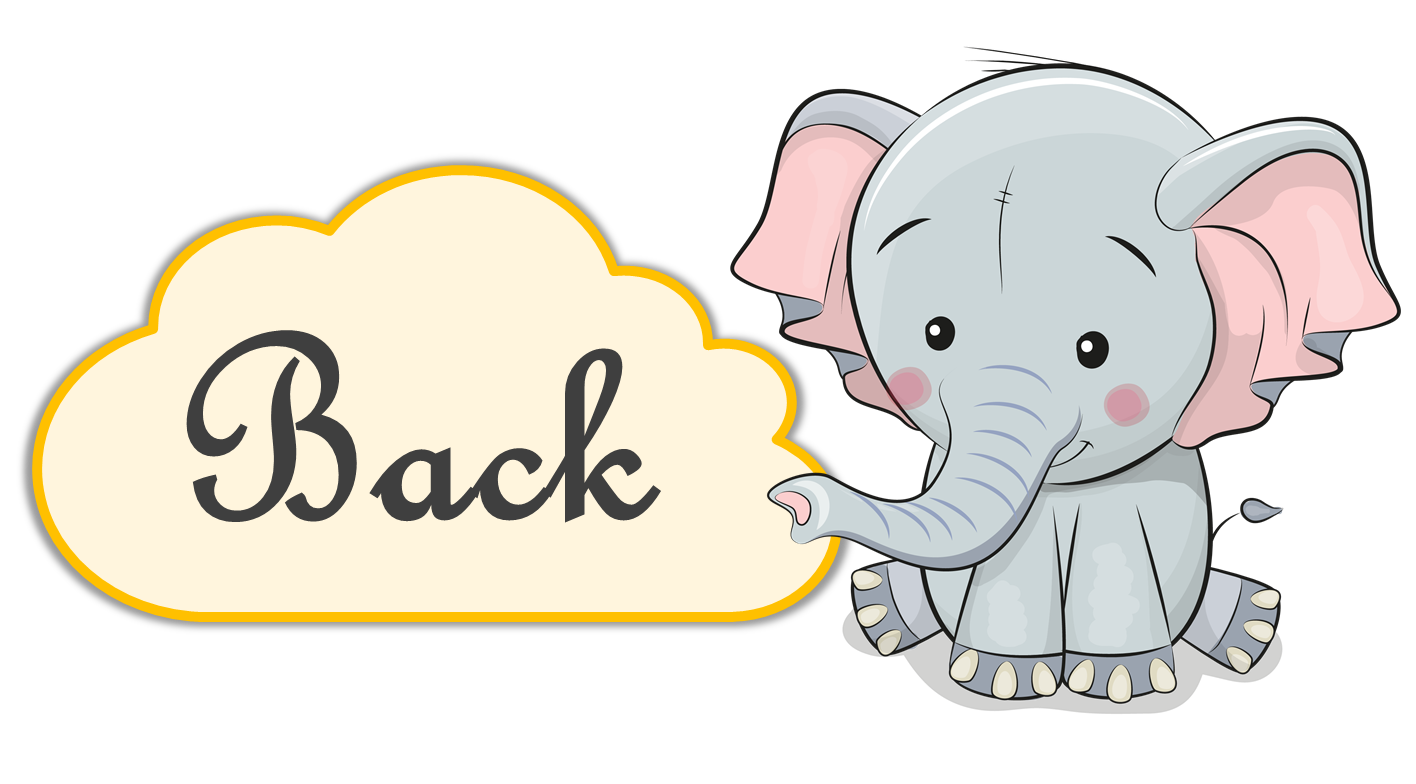 [Speaker Notes: Ms Huyền Phạm - 0936.082.789 – YOUTUBE: MsPham.  Facebook: Dạy và học cùng công nghệ.]
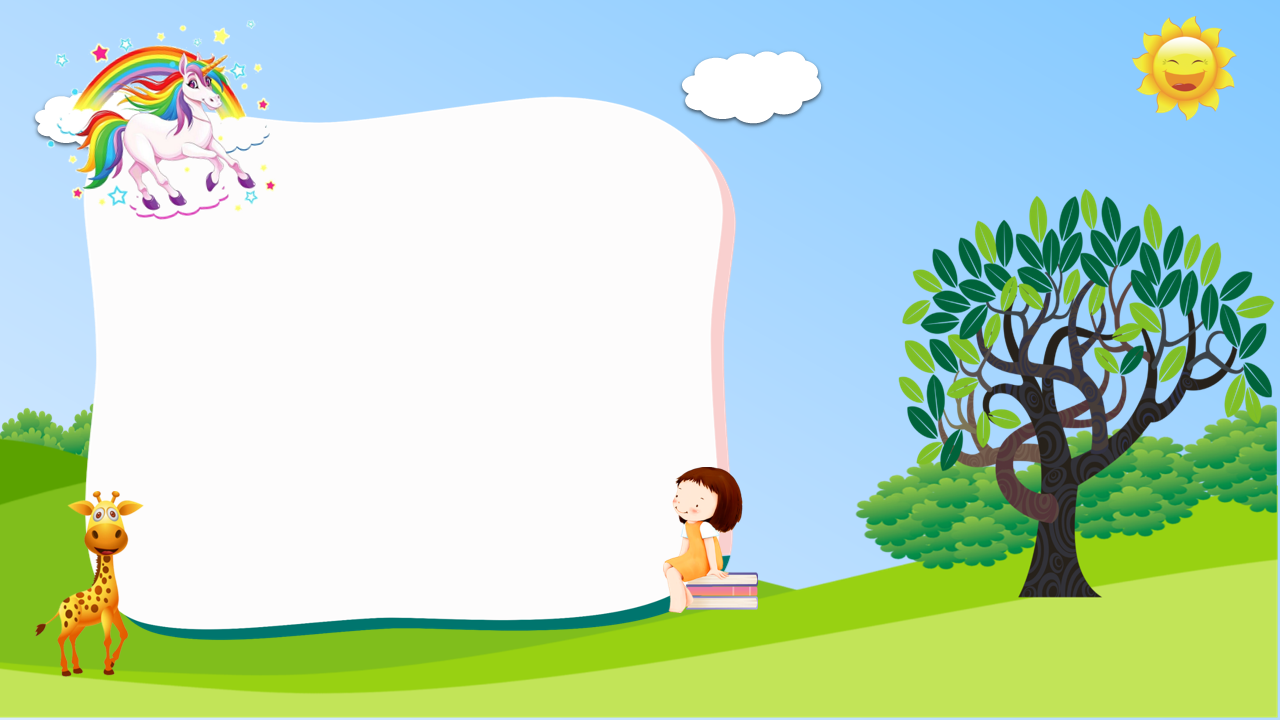 It's 097 291 196
What's Ann's phone number?
It's oh-nine-seven-six, 
two-nine-one, one-nine-six.
It's 0976 291 196
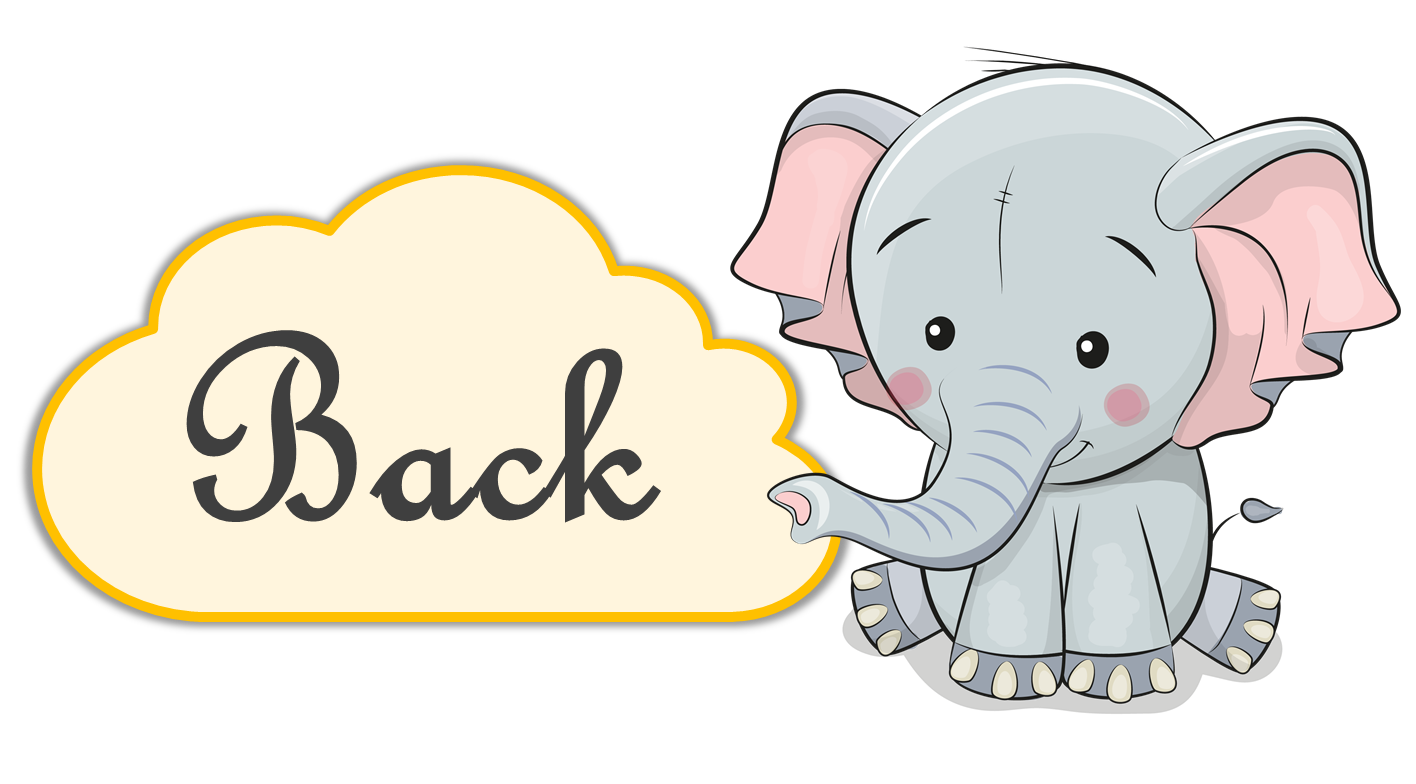 [Speaker Notes: Ms Huyền Phạm - 0936.082.789 – YOUTUBE: MsPham.  Facebook: Dạy và học cùng công nghệ.]
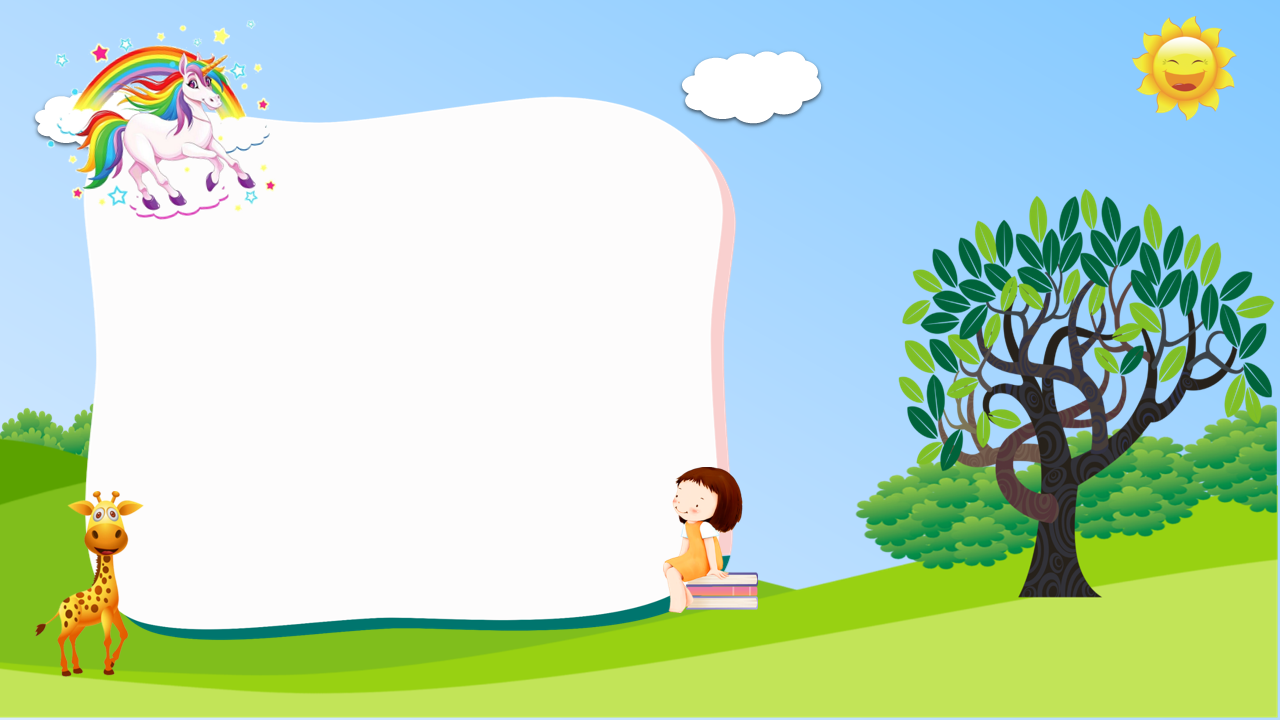 True
What's Mai's phone number?
It's 0998 093 496.
False
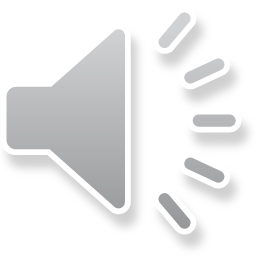 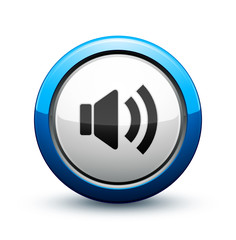 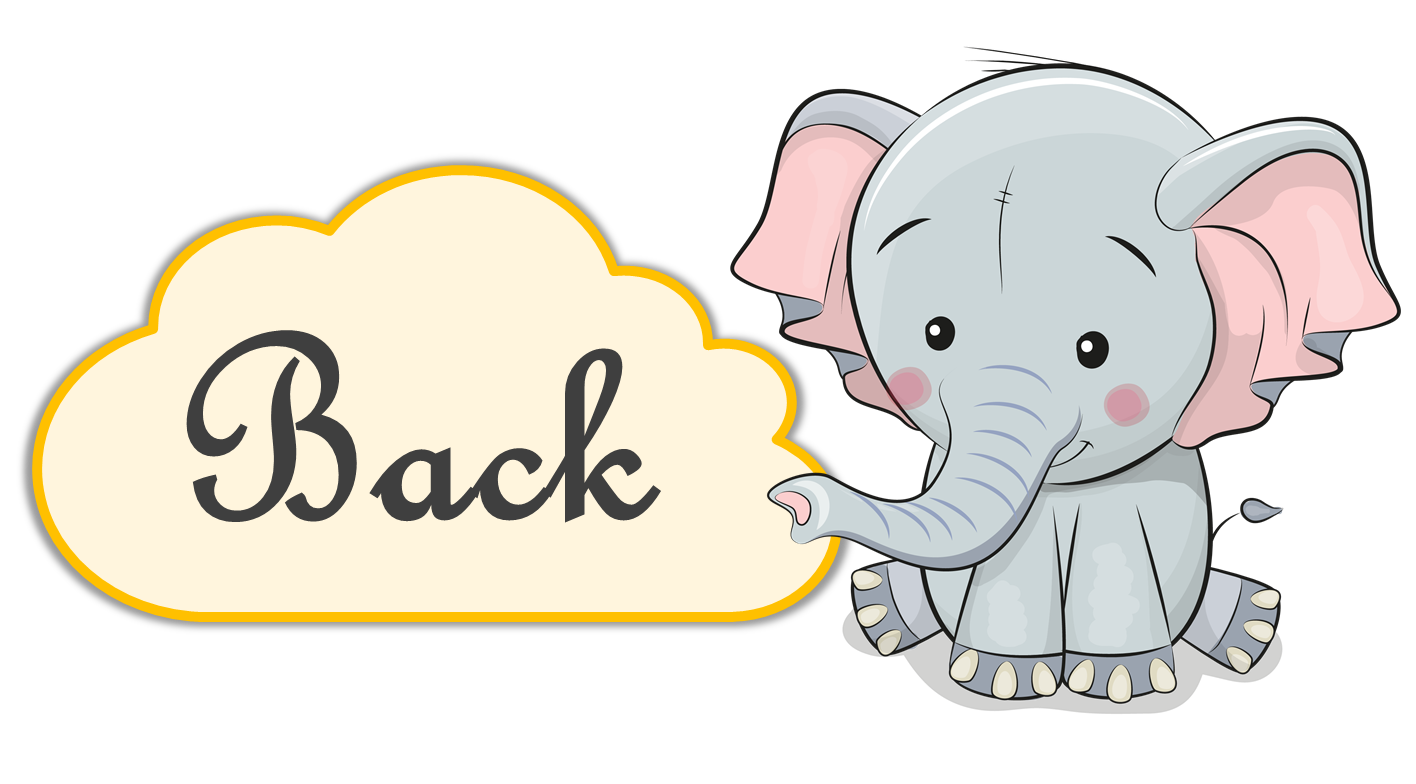 [Speaker Notes: Ms Huyền Phạm - 0936.082.789 – YOUTUBE: MsPham.  Facebook: Dạy và học cùng công nghệ.]
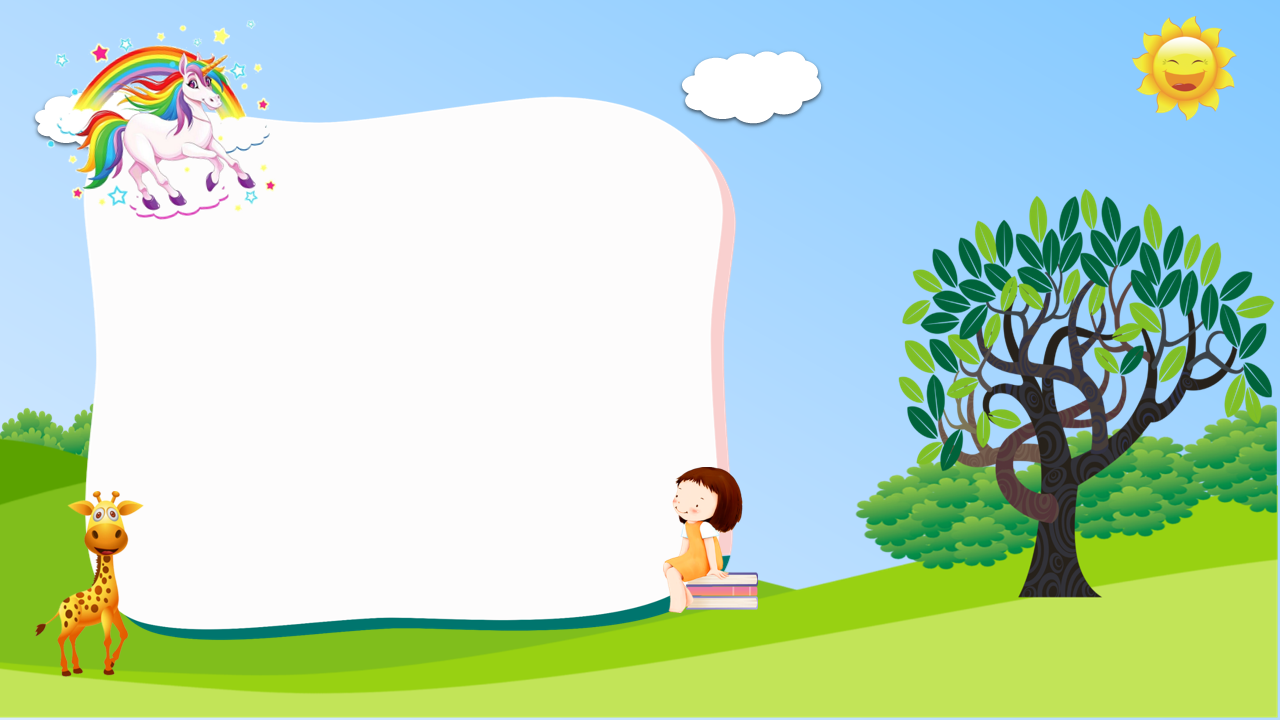 What's Ben's phone number?
It's 0911 283 804
It's oh-nine-one-two, 
two-eight-three, eight-oh-four.
It's 0912 283 804
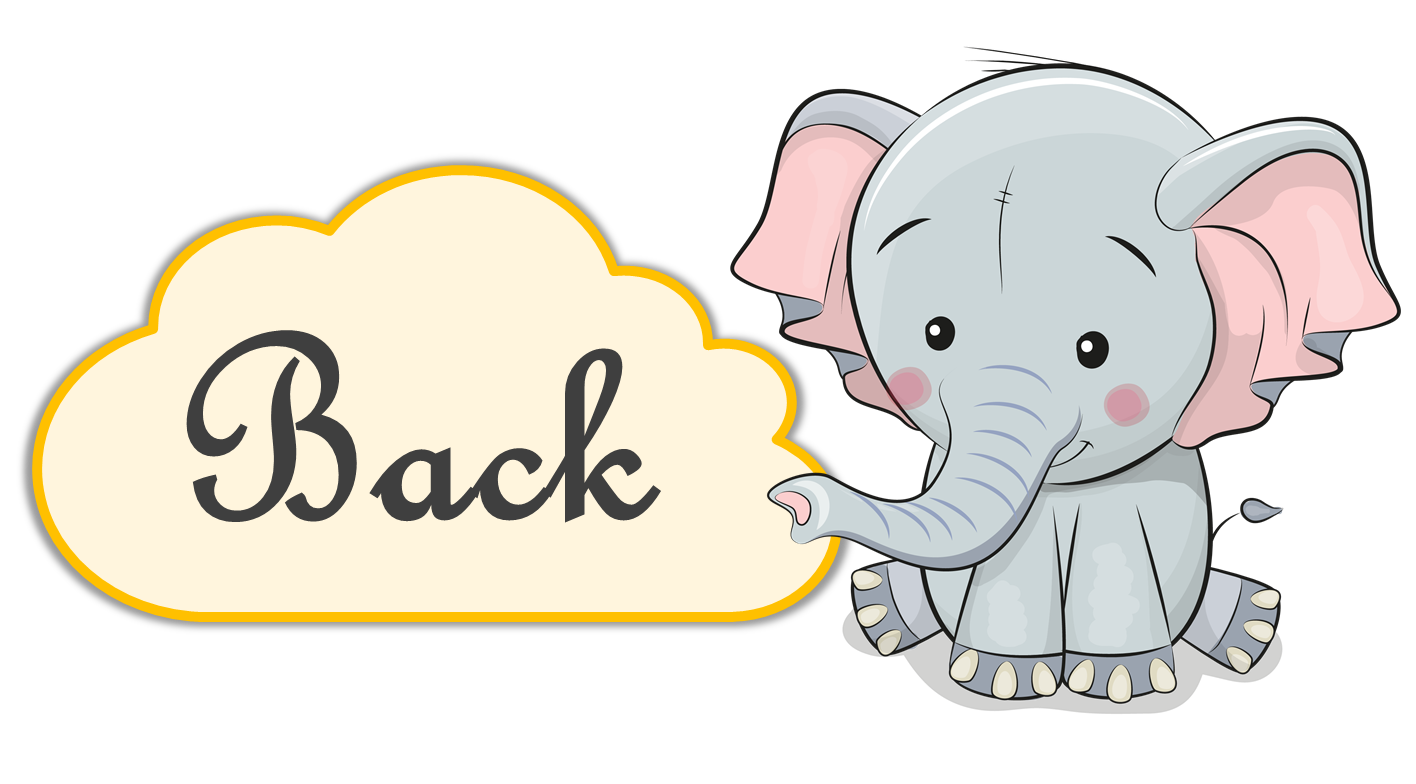 [Speaker Notes: Ms Huyền Phạm - 0936.082.789 – YOUTUBE: MsPham.  Facebook: Dạy và học cùng công nghệ.]
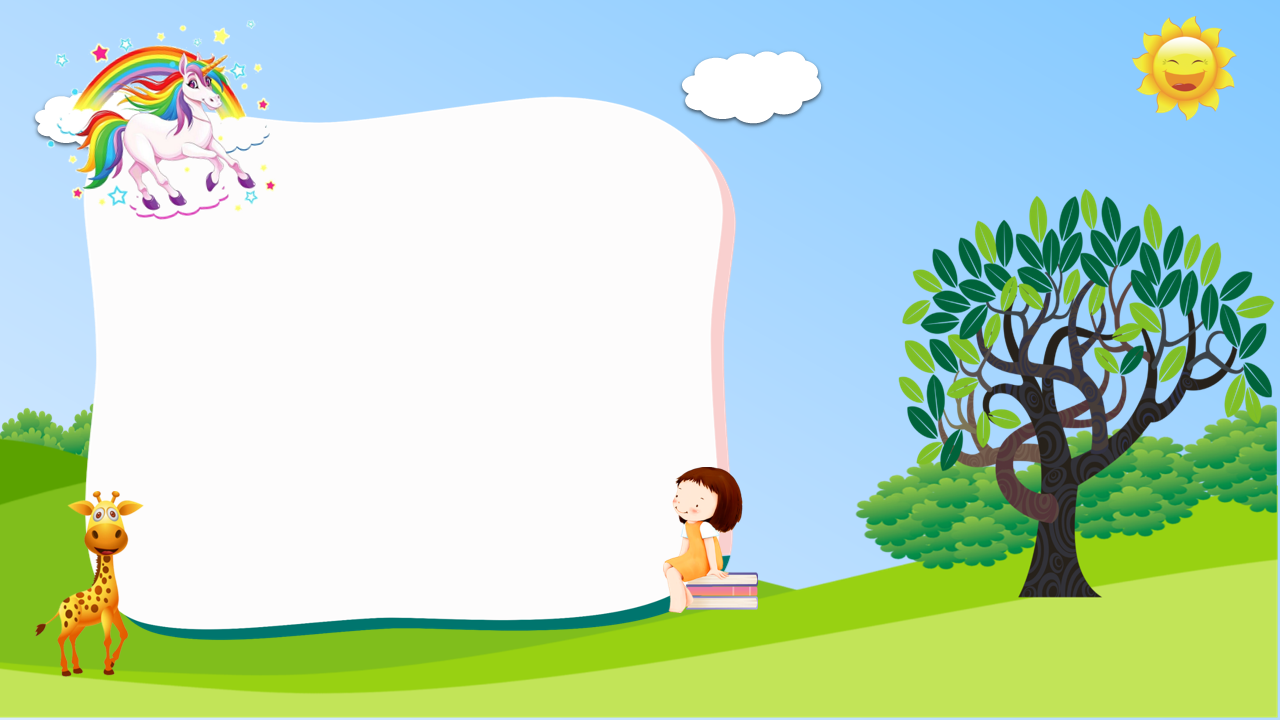 What’s your phone number?
____________________
My phone number 
is 0912 144 655.
What’s Ben’s phone number?
What’s Mai’s phone number?
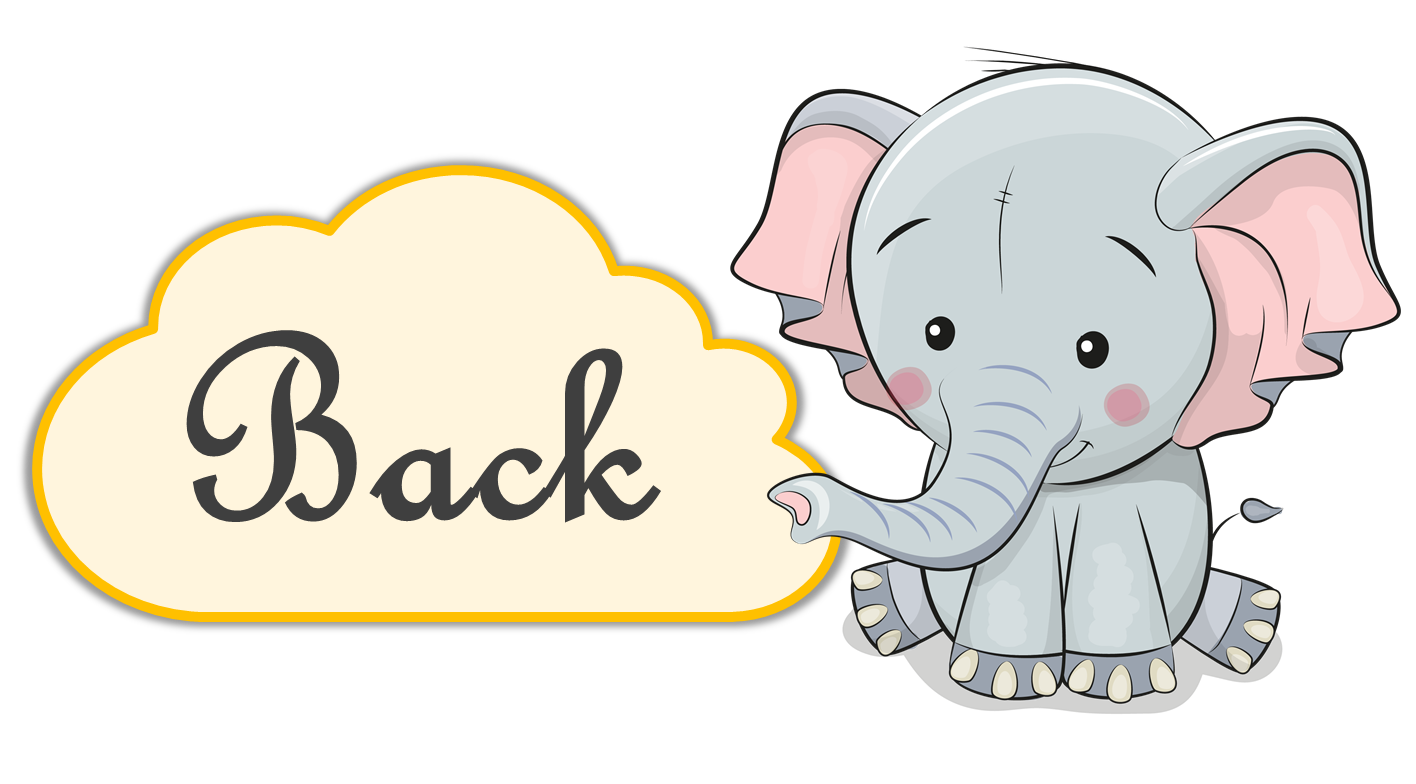 [Speaker Notes: Ms Huyền Phạm - 0936.082.789 – YOUTUBE: MsPham.  Facebook: Dạy và học cùng công nghệ.]
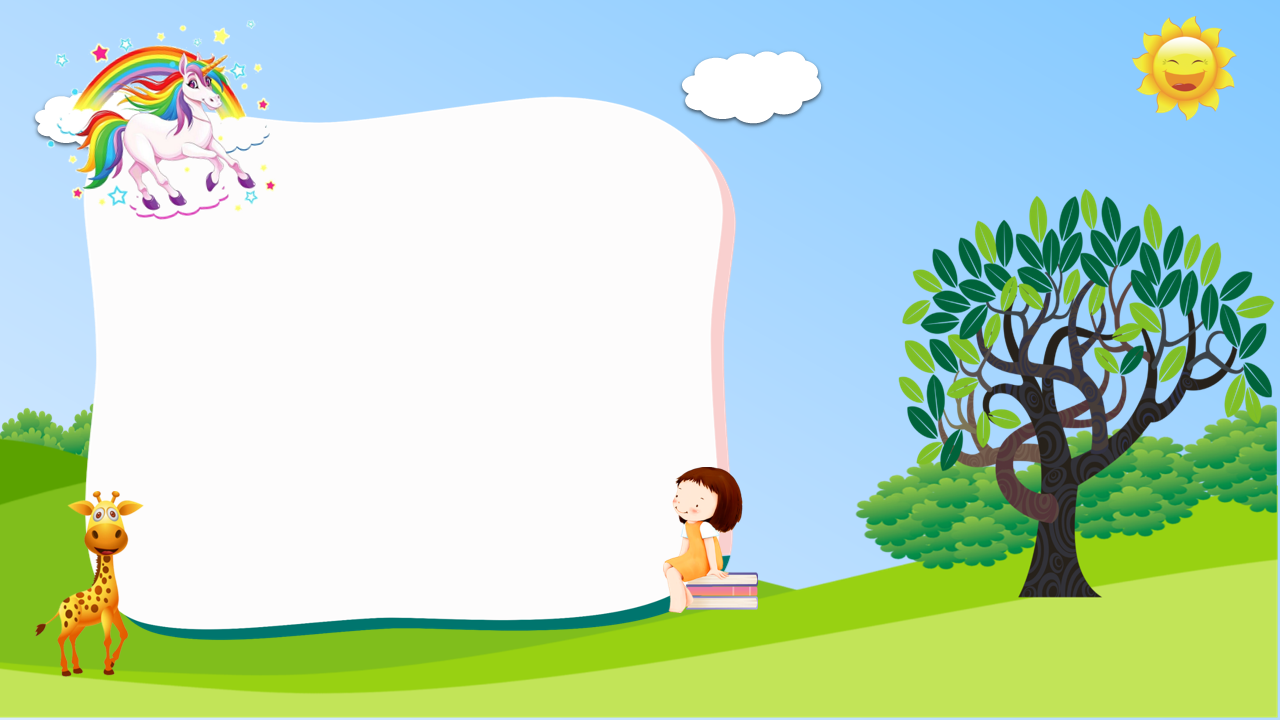 What's your phone number?
________________
His phone number is 
0912 283 804
What's his phone number?
What's her phone number?
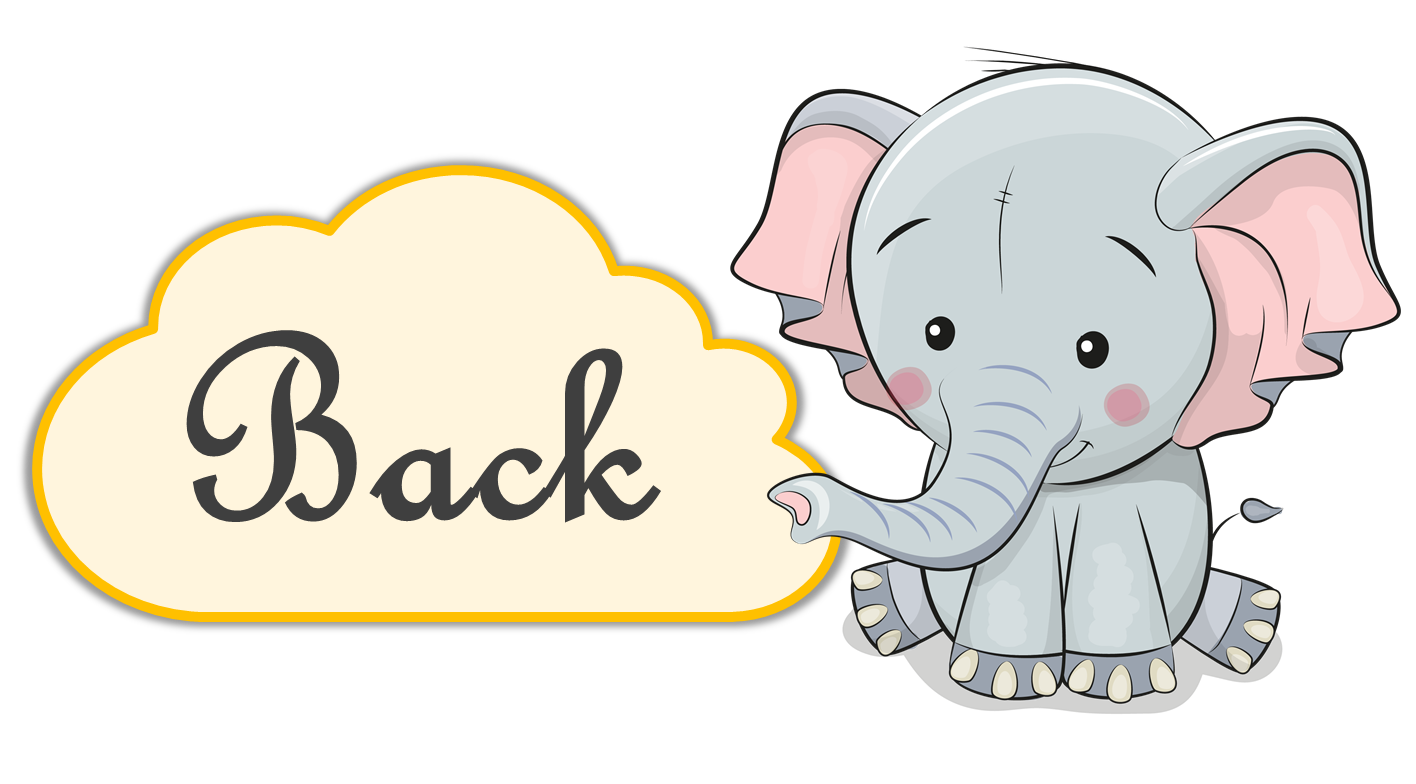 [Speaker Notes: Ms Huyền Phạm - 0936.082.789 – YOUTUBE: MsPham.  Facebook: Dạy và học cùng công nghệ.]
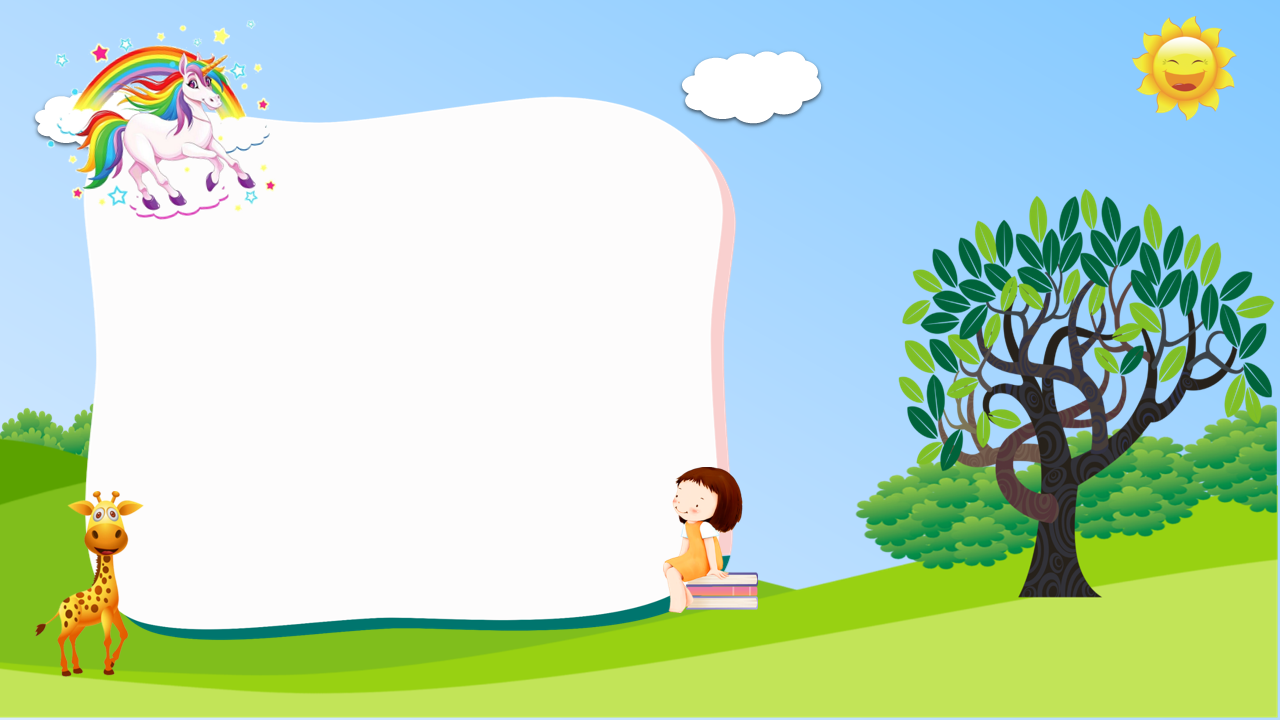 What’s is his phone number?
What’s is your phone number?
It's two million dong.
How much is the mobile phone?
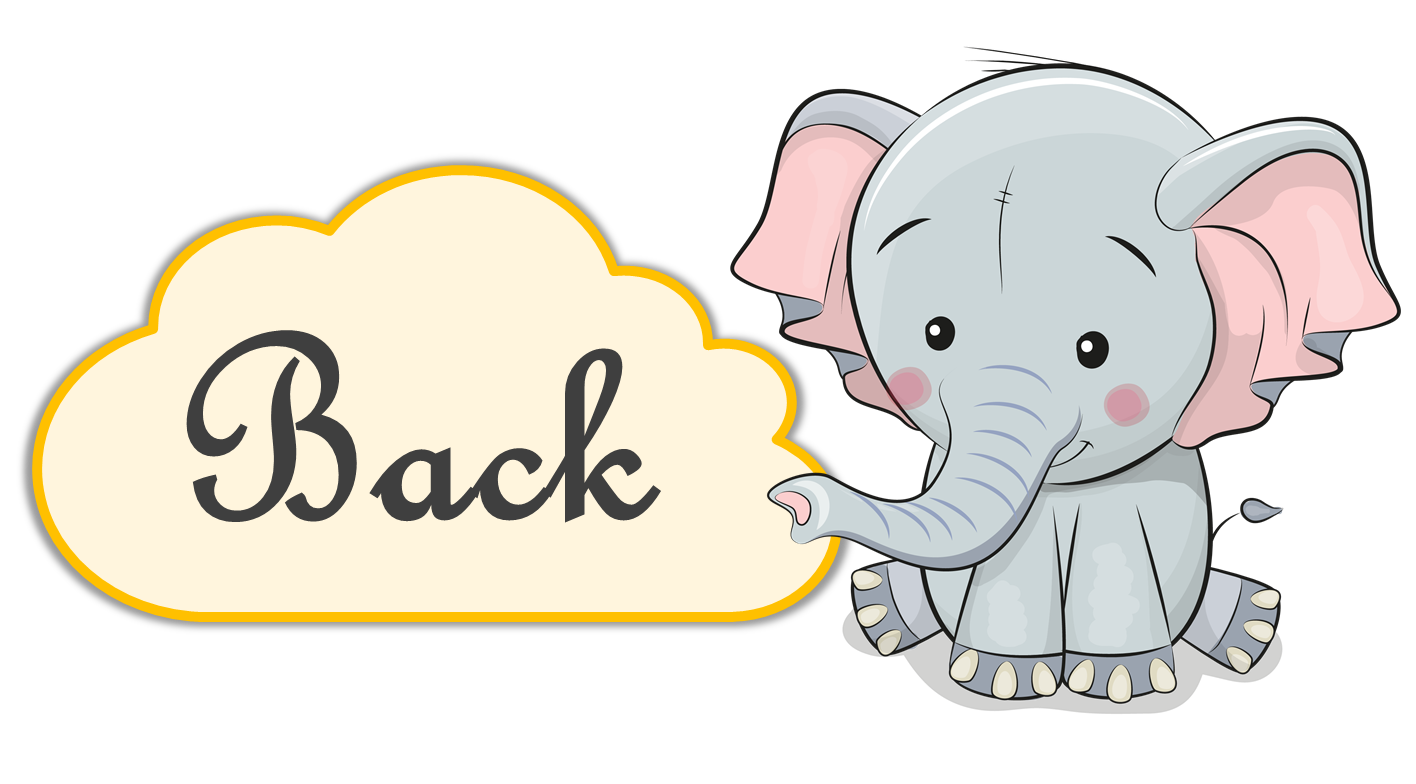 [Speaker Notes: Ms Huyền Phạm - 0936.082.789 – YOUTUBE: MsPham.  Facebook: Dạy và học cùng công nghệ.]
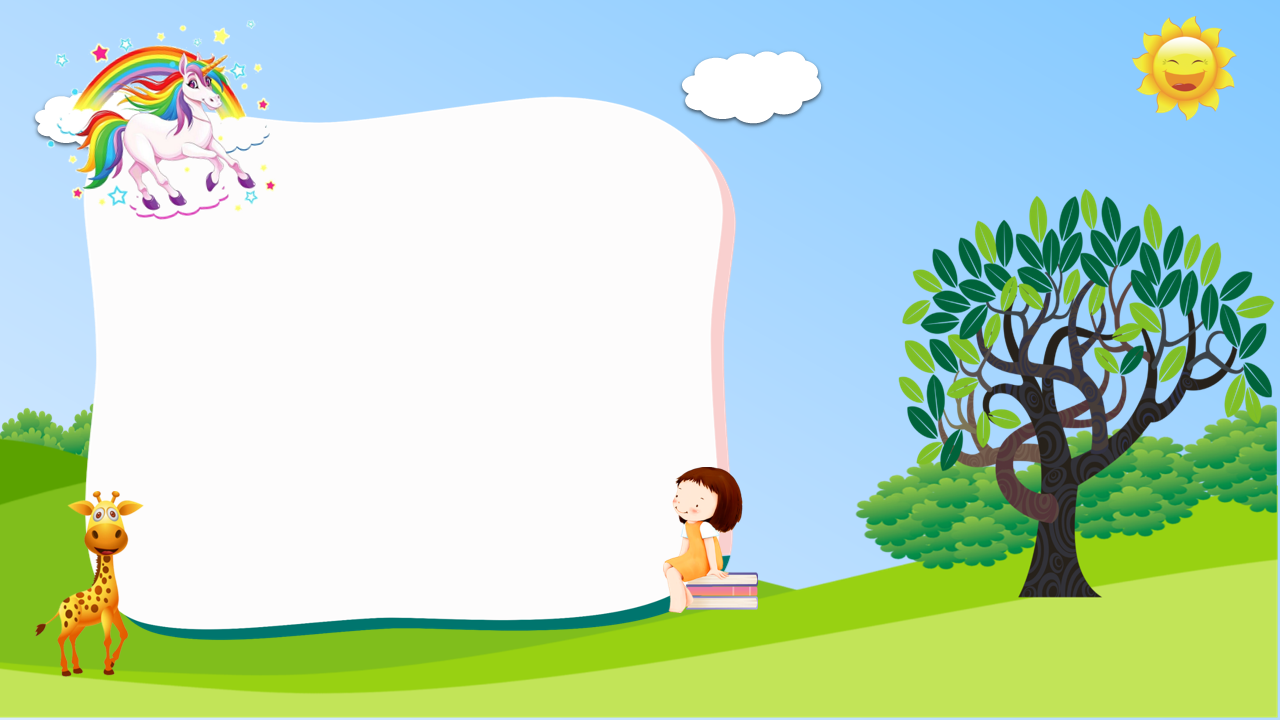 How’s
________ Tom's phone number?
What
What is
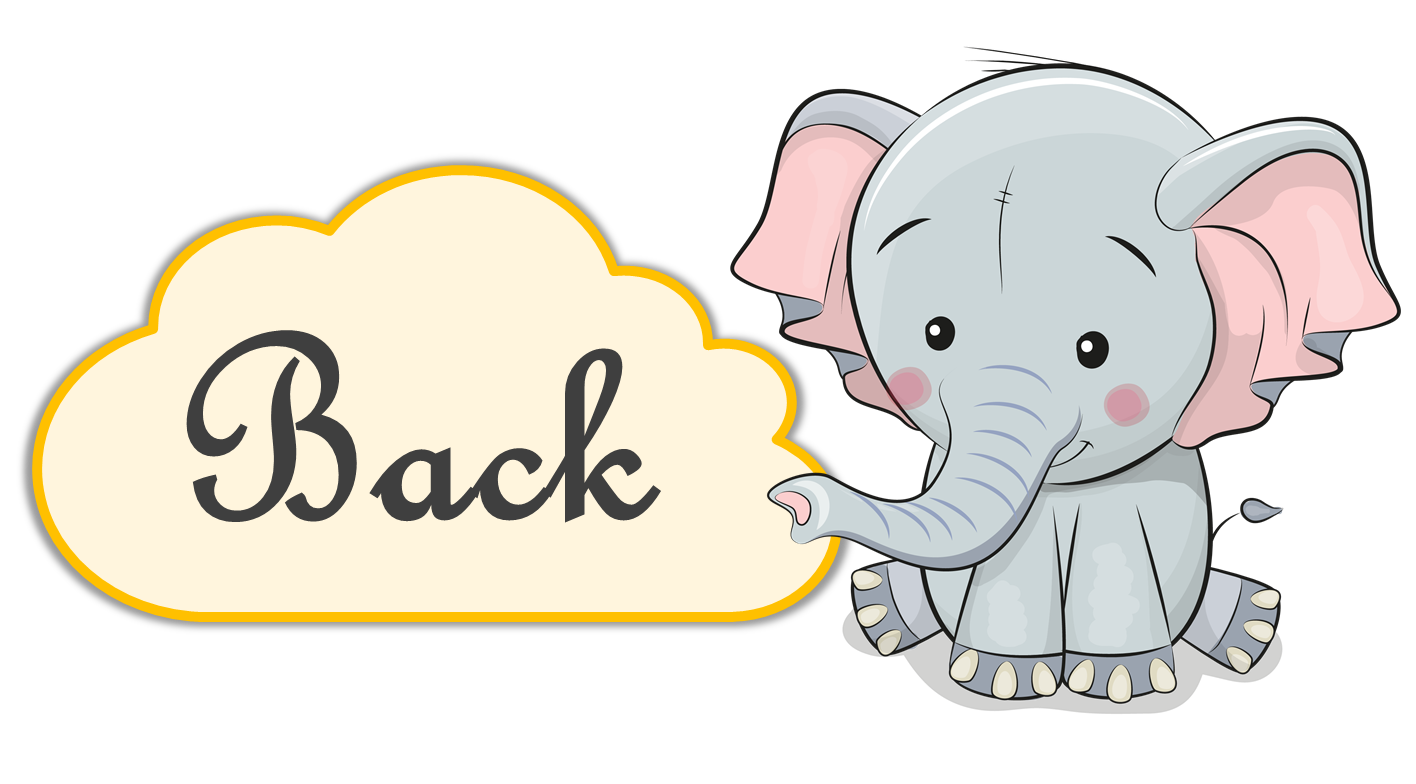 [Speaker Notes: Ms Huyền Phạm - 0936.082.789 – YOUTUBE: MsPham.  Facebook: Dạy và học cùng công nghệ.]
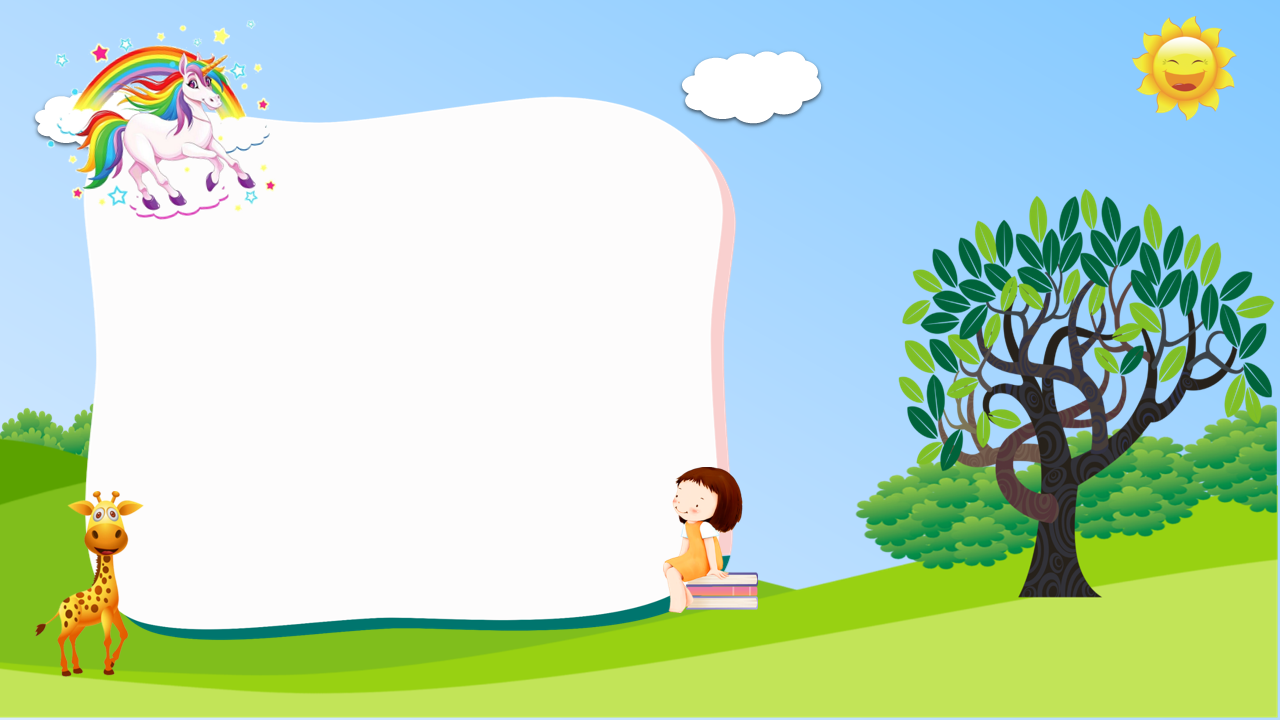 Number phone
What's Linda's __________?
Mobile phone
It’s 0978 778 885.
Phone number
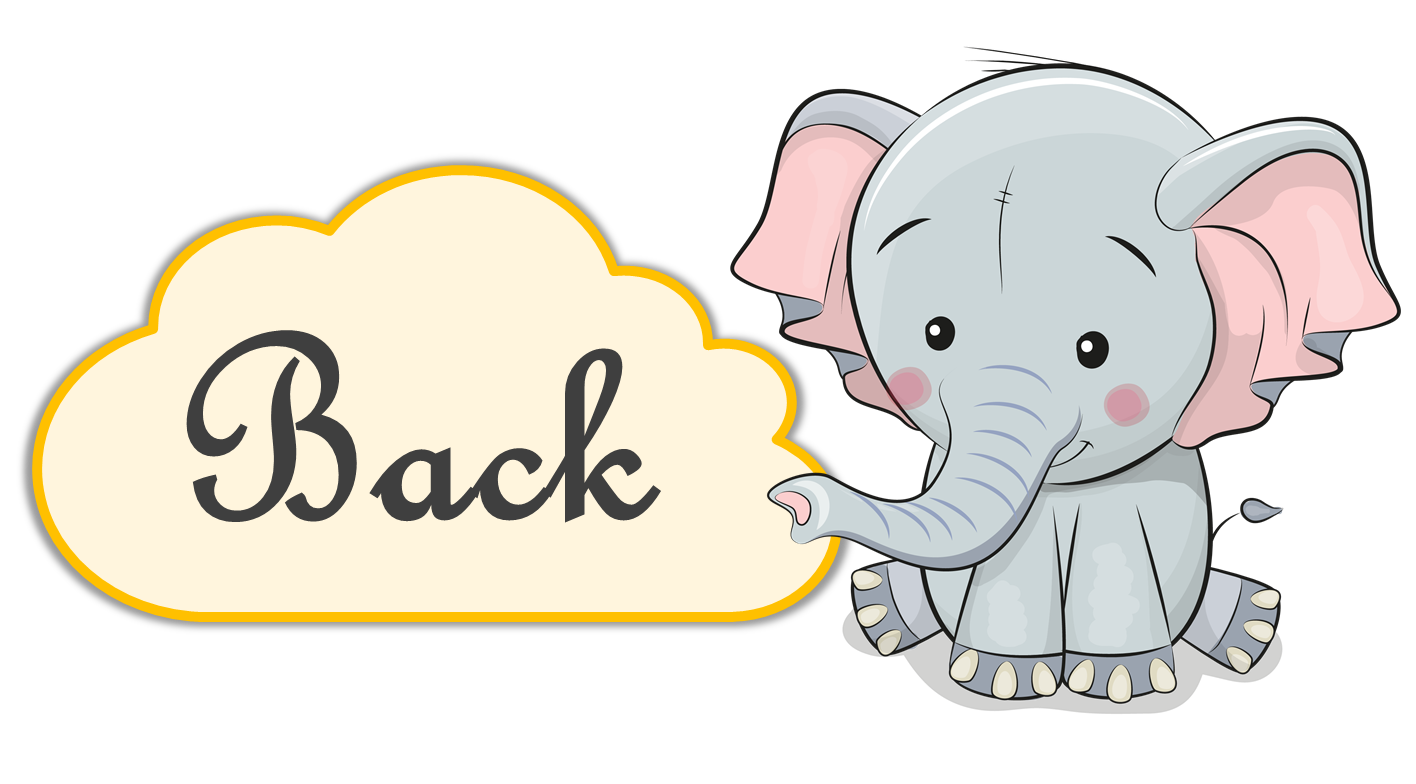 [Speaker Notes: Ms Huyền Phạm - 0936.082.789 – YOUTUBE: MsPham.  Facebook: Dạy và học cùng công nghệ.]
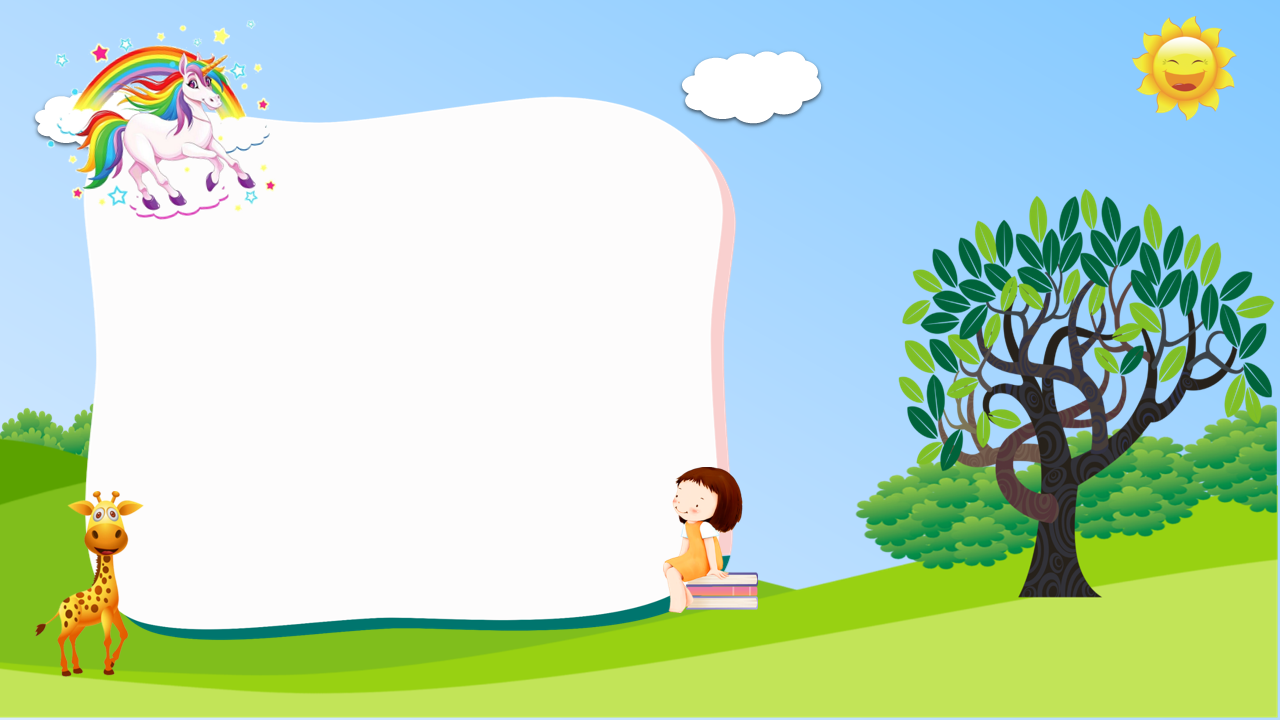 my
What's _____ phone number?
your
My phone number is 
0934 558 442
her
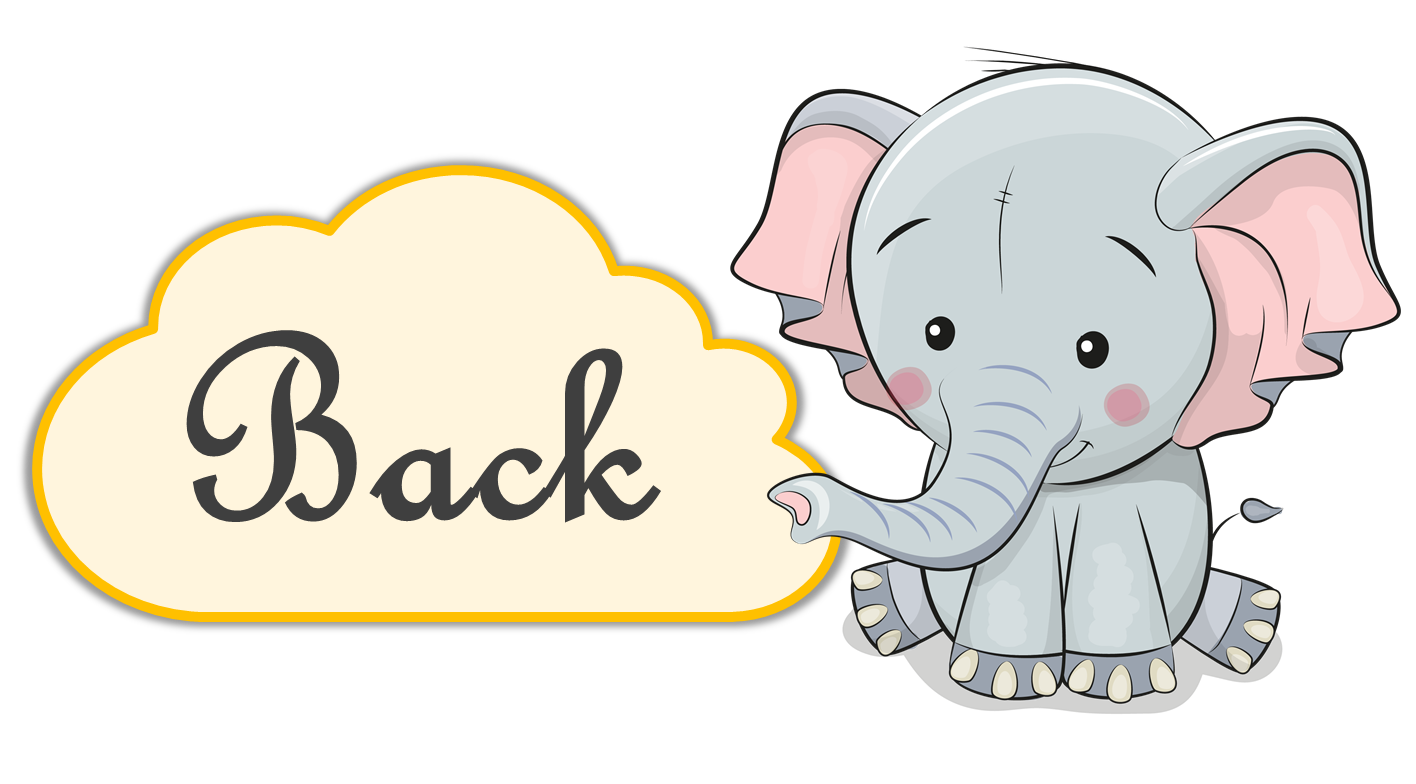 [Speaker Notes: Ms Huyền Phạm - 0936.082.789 – YOUTUBE: MsPham.  Facebook: Dạy và học cùng công nghệ.]
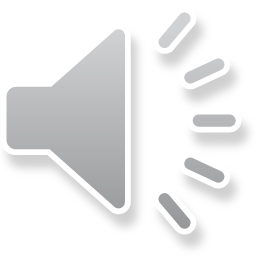 5. Let's sing
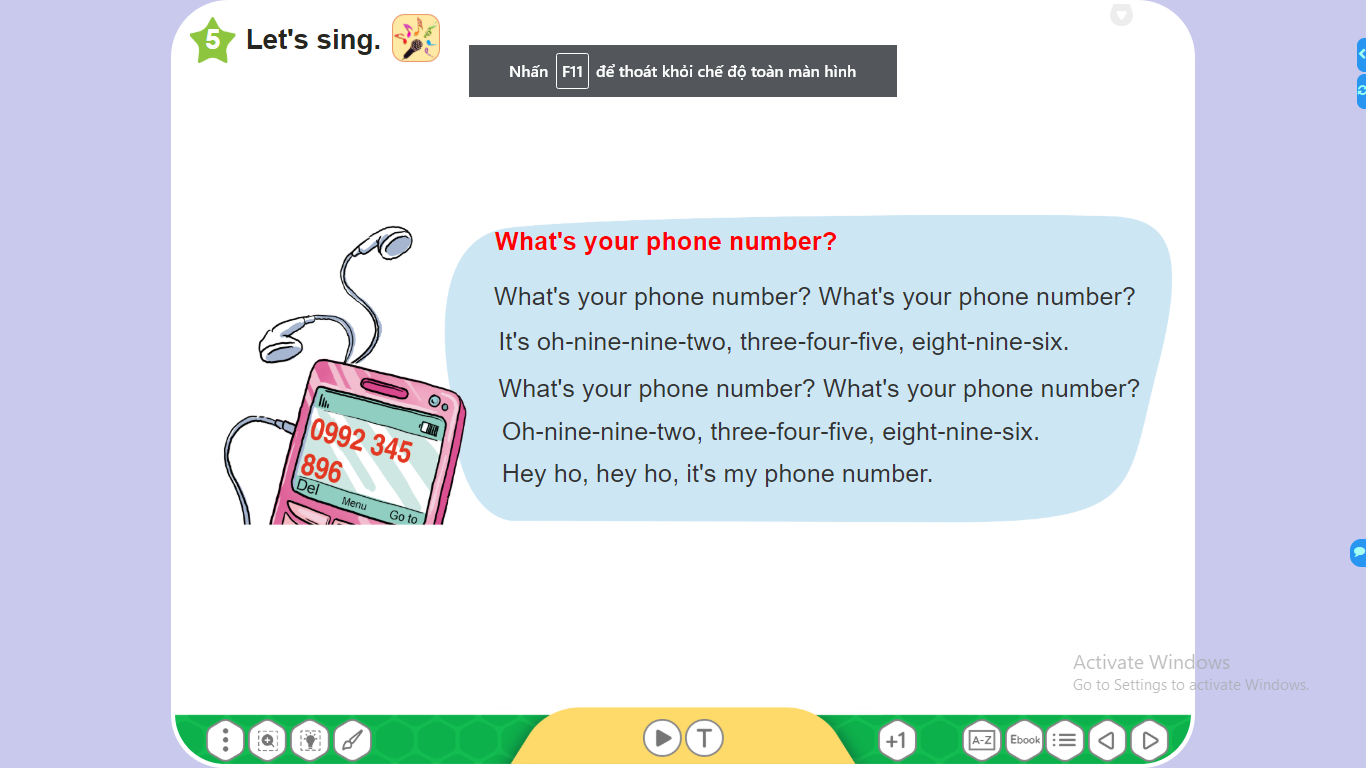 THANK YOU!